Aa
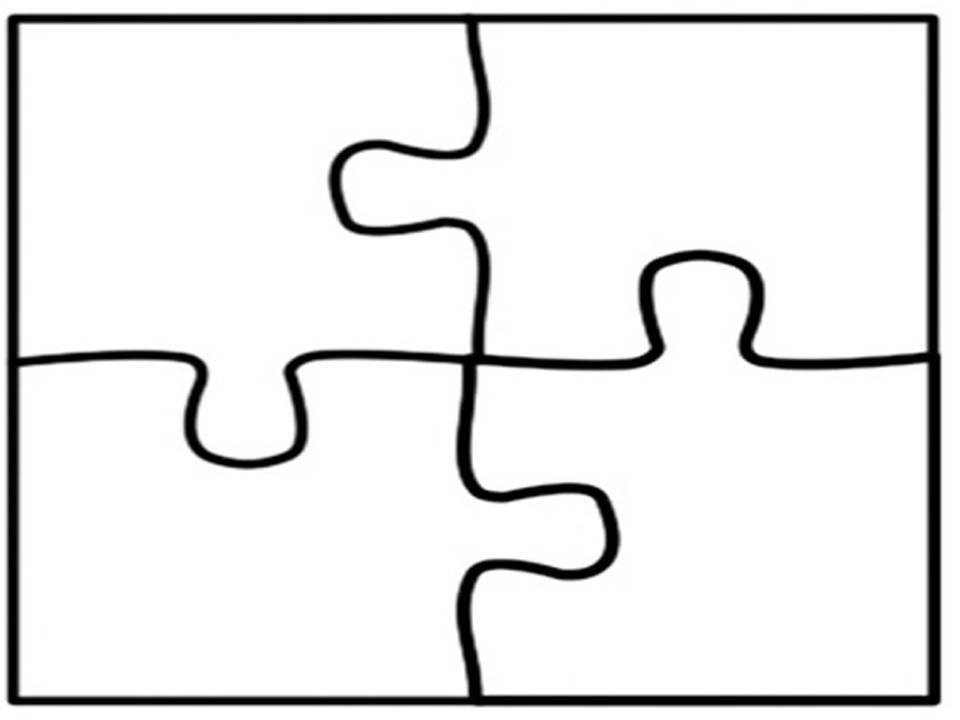 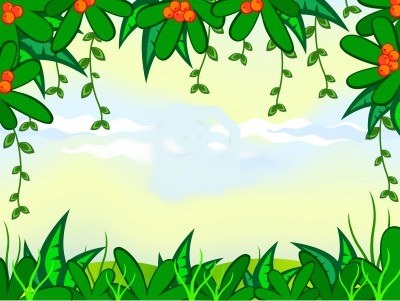 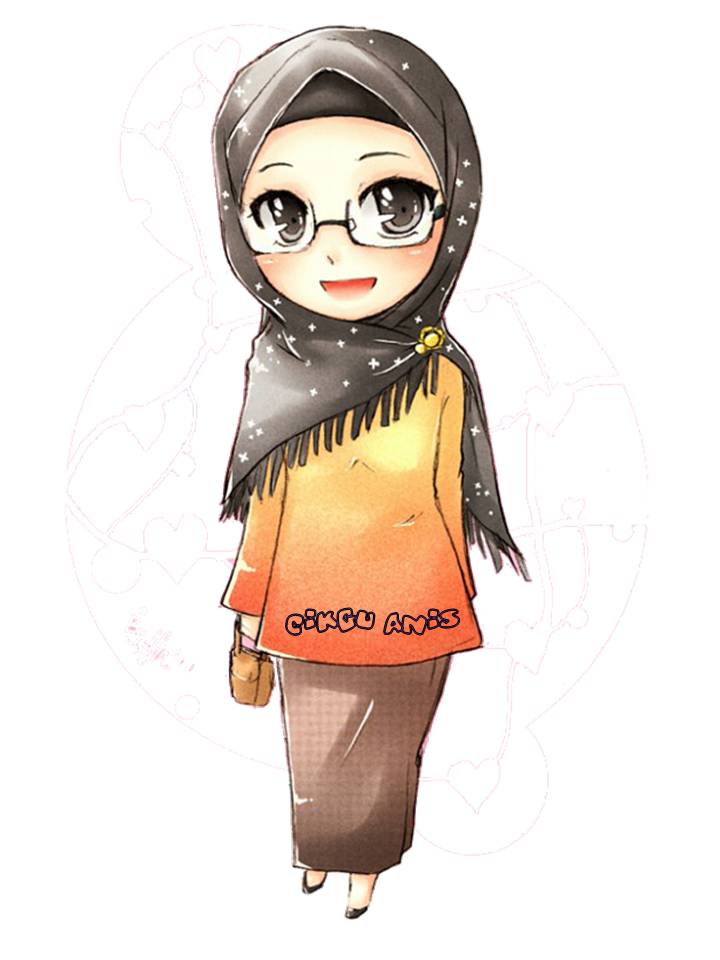 Bb
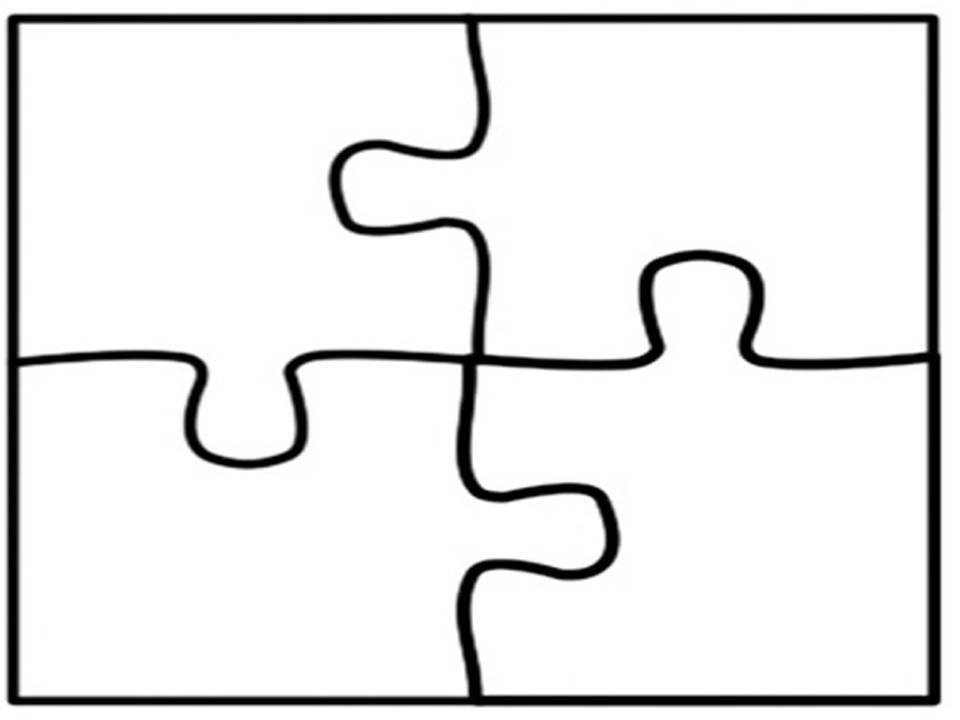 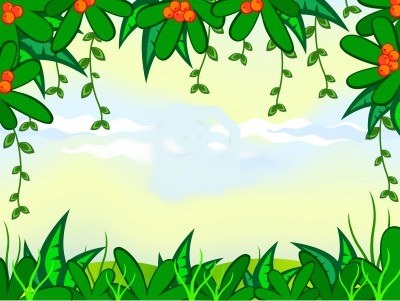 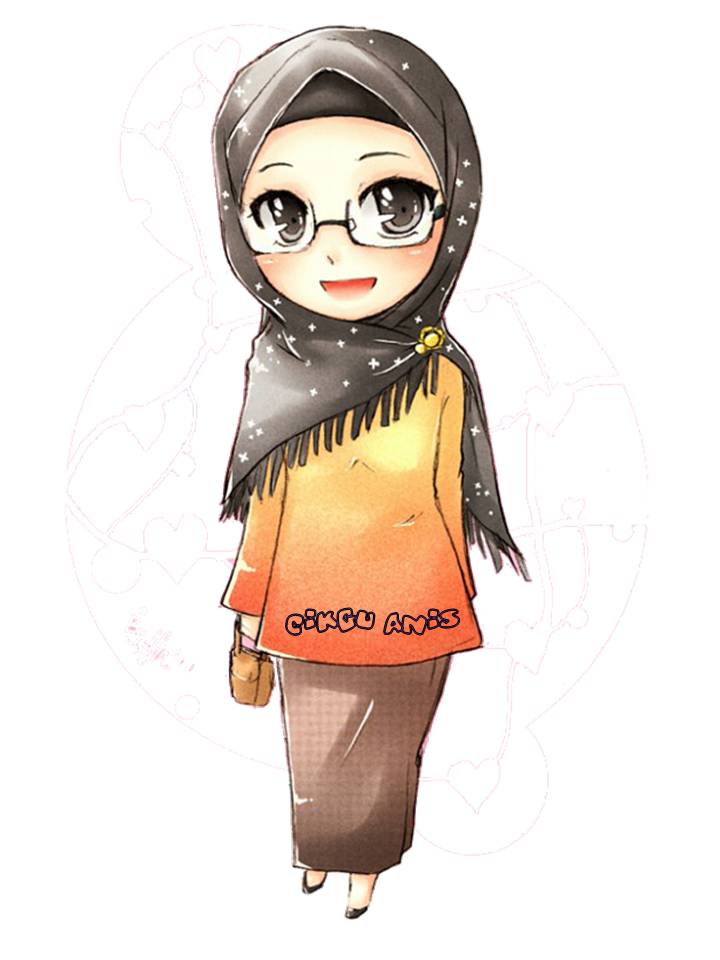 Cc
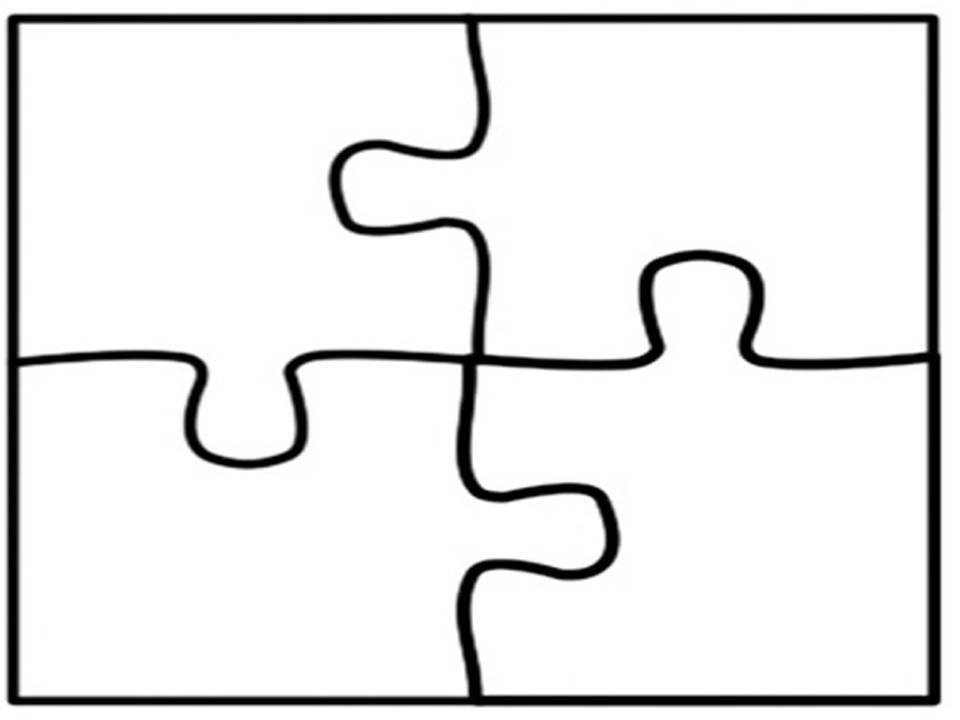 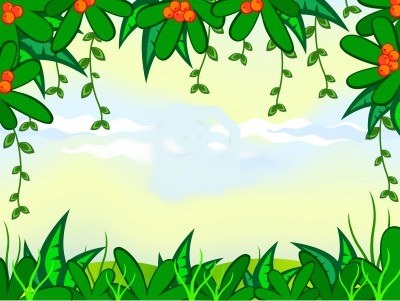 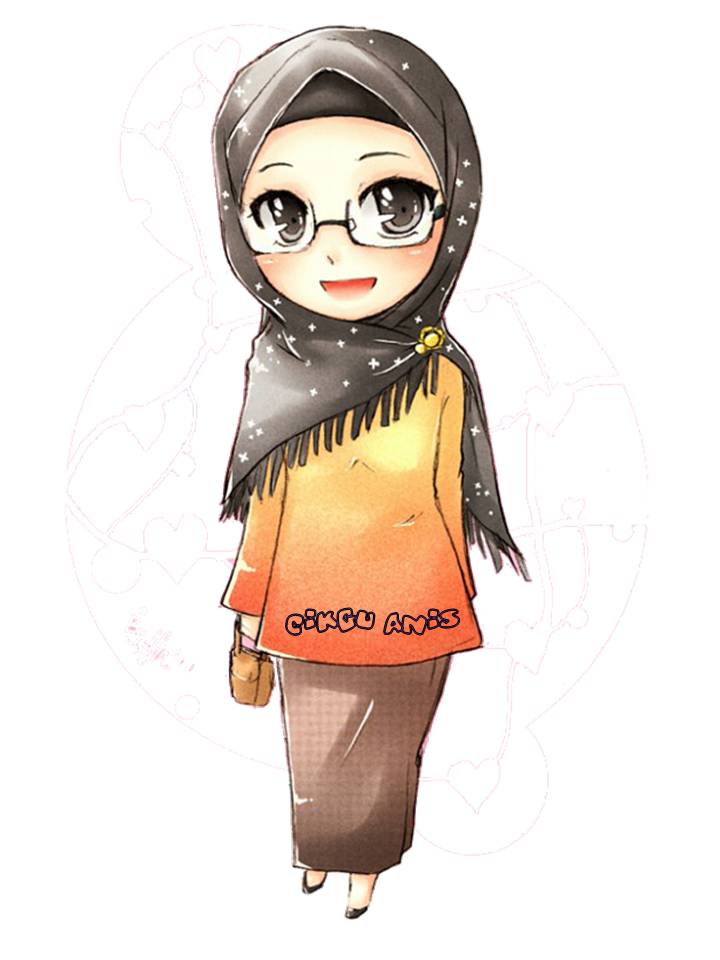 Dd
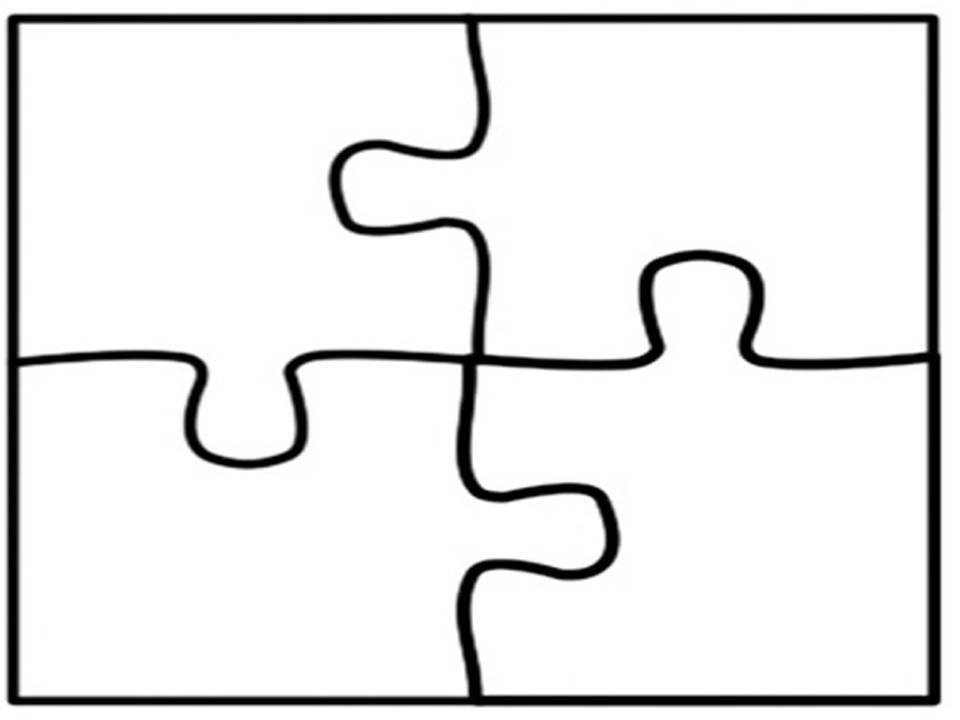 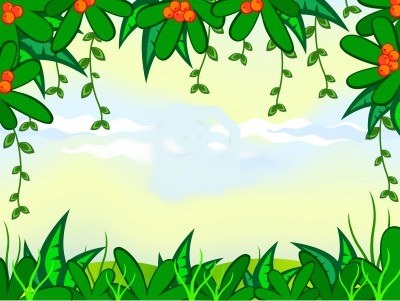 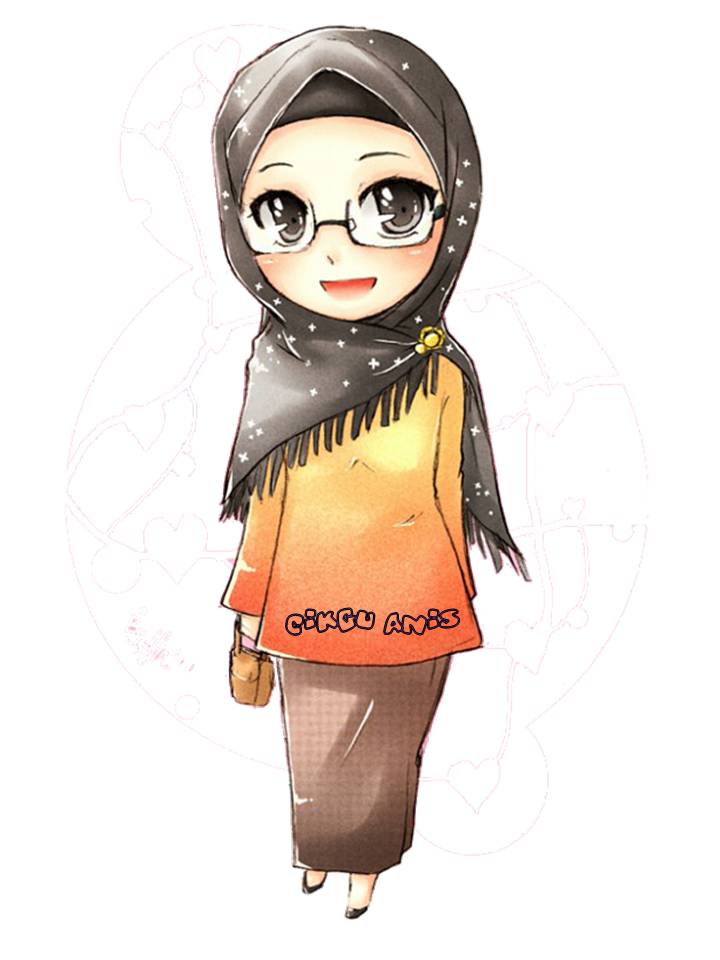 Ee
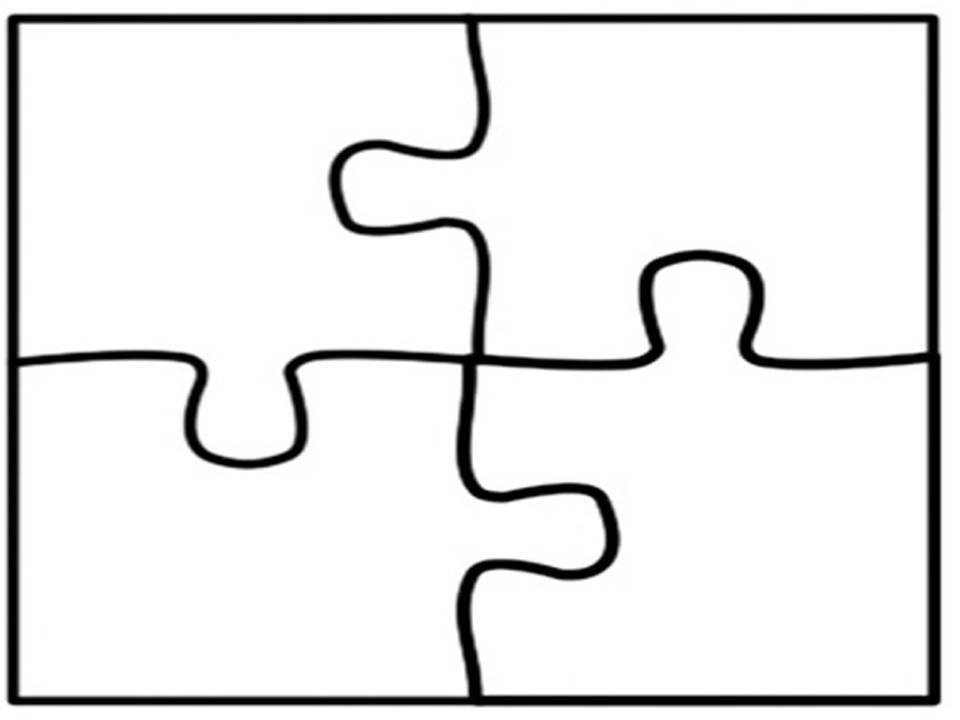 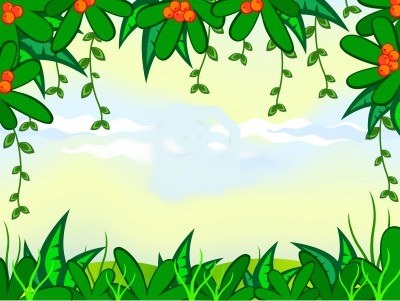 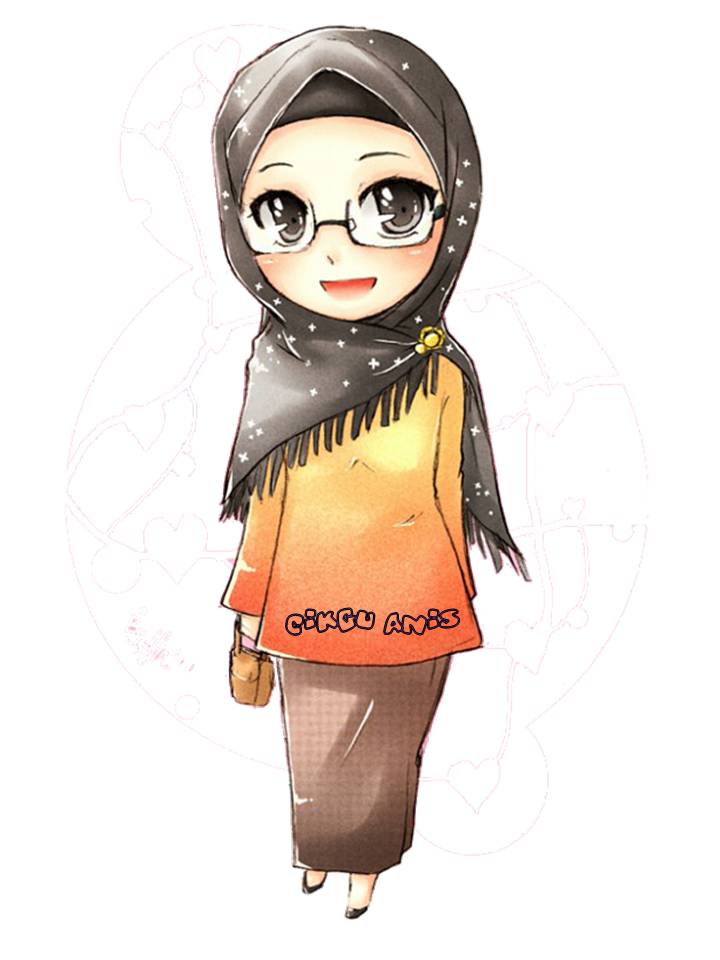 Ff
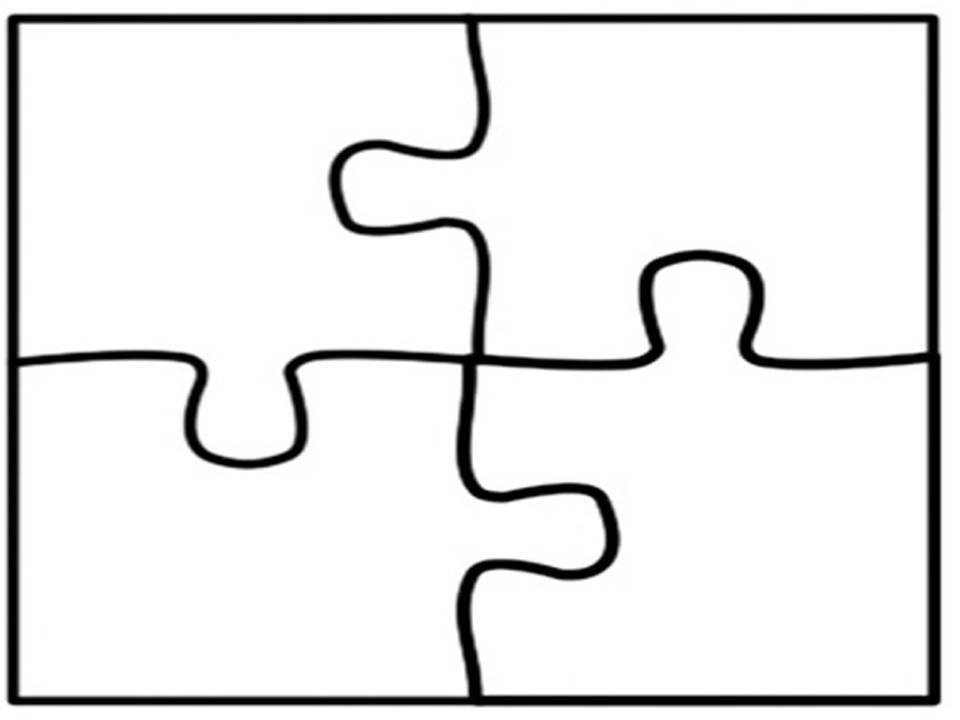 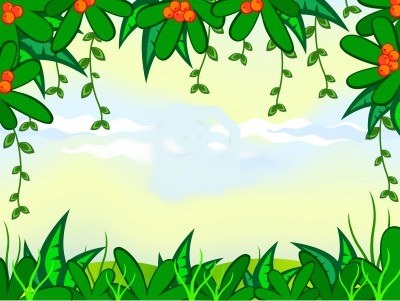 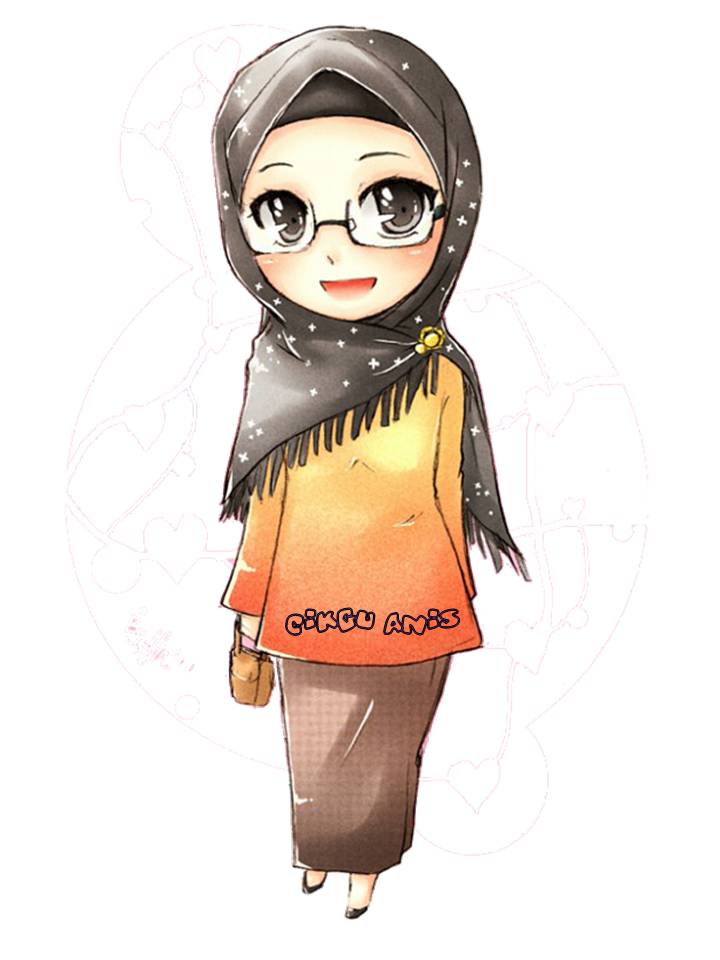 Gg
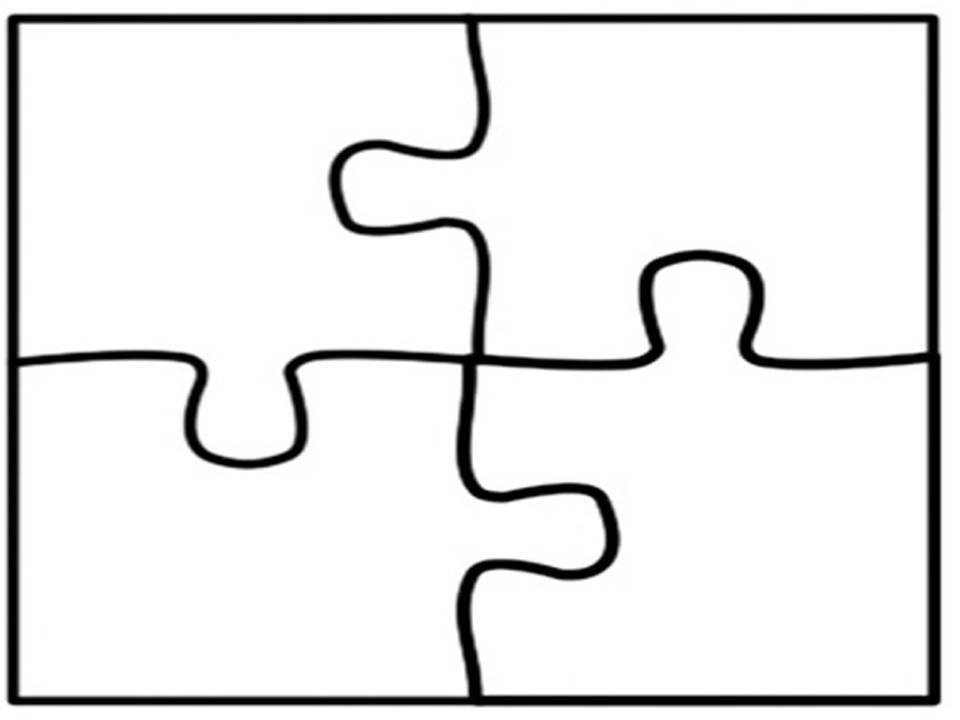 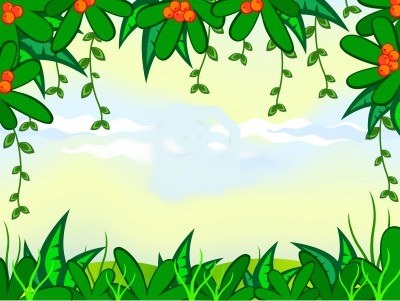 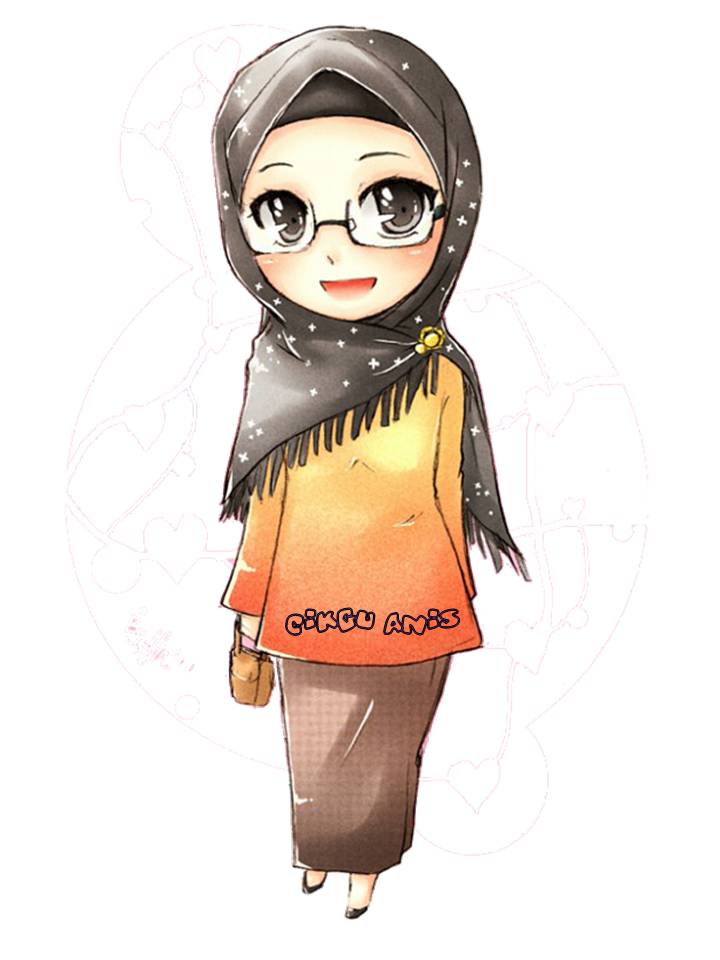 Hh
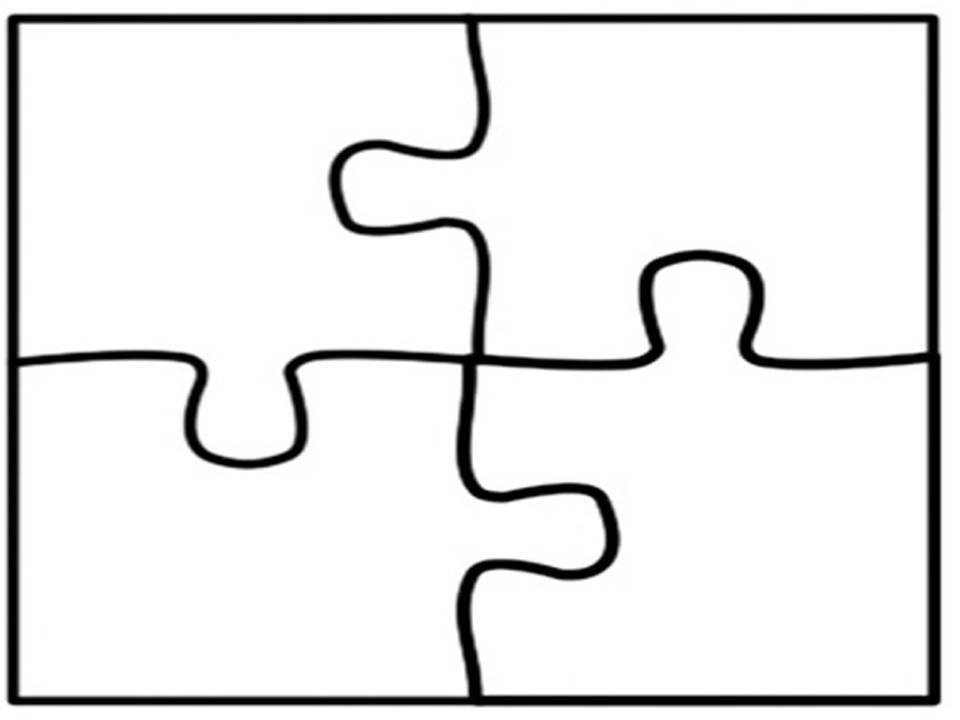 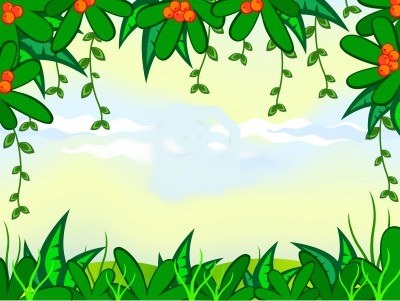 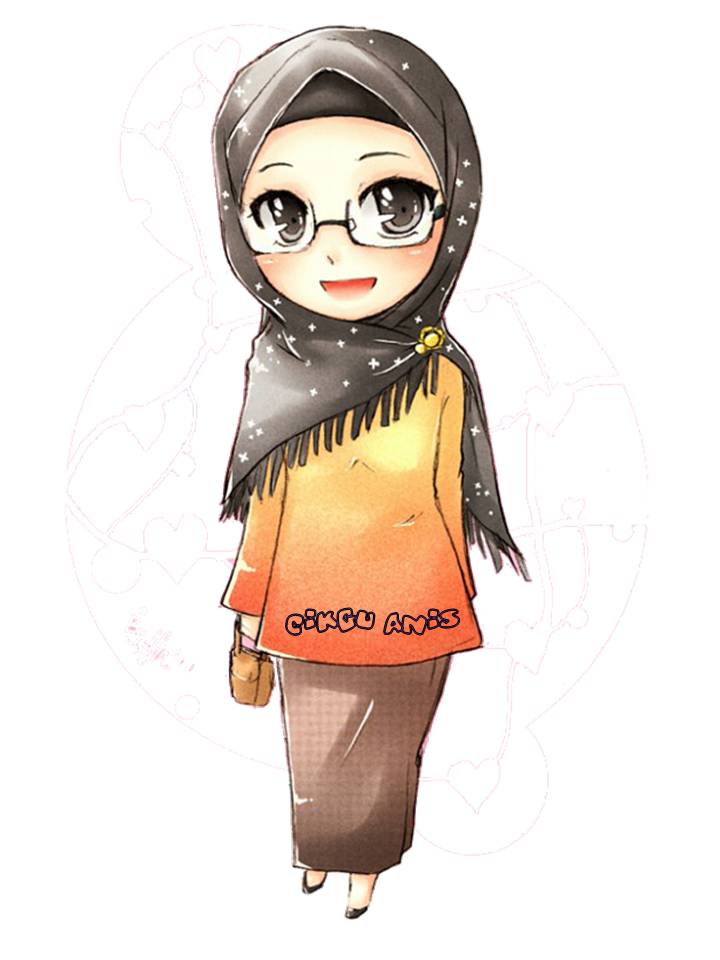 Ii
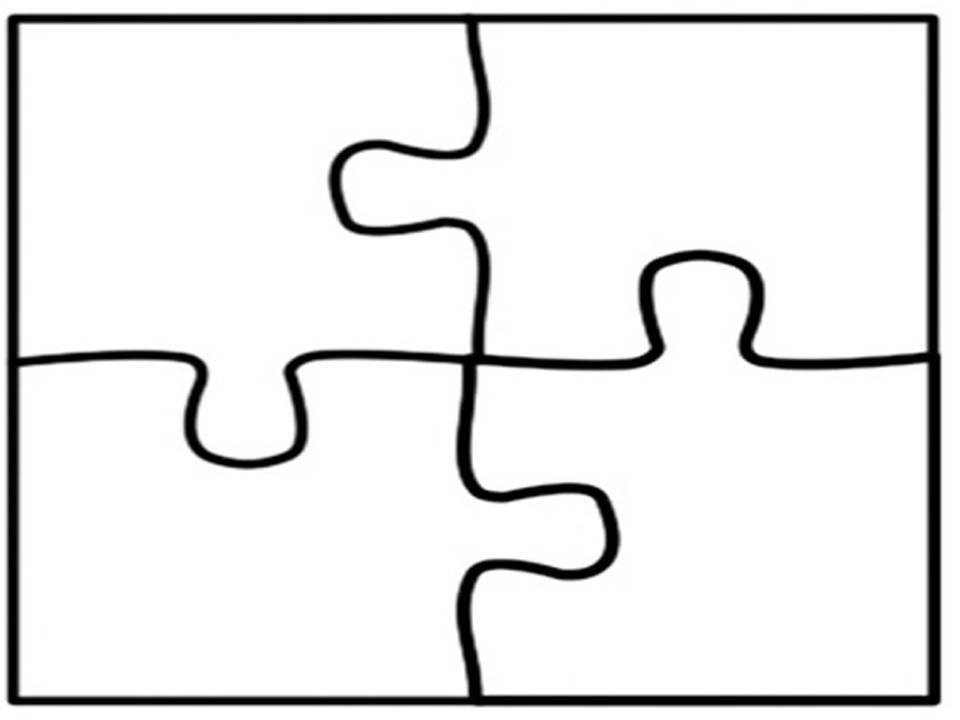 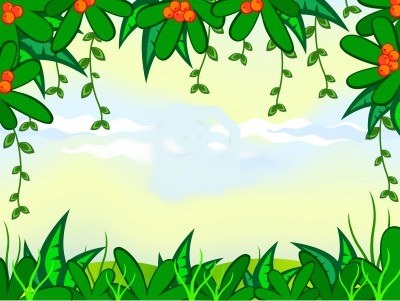 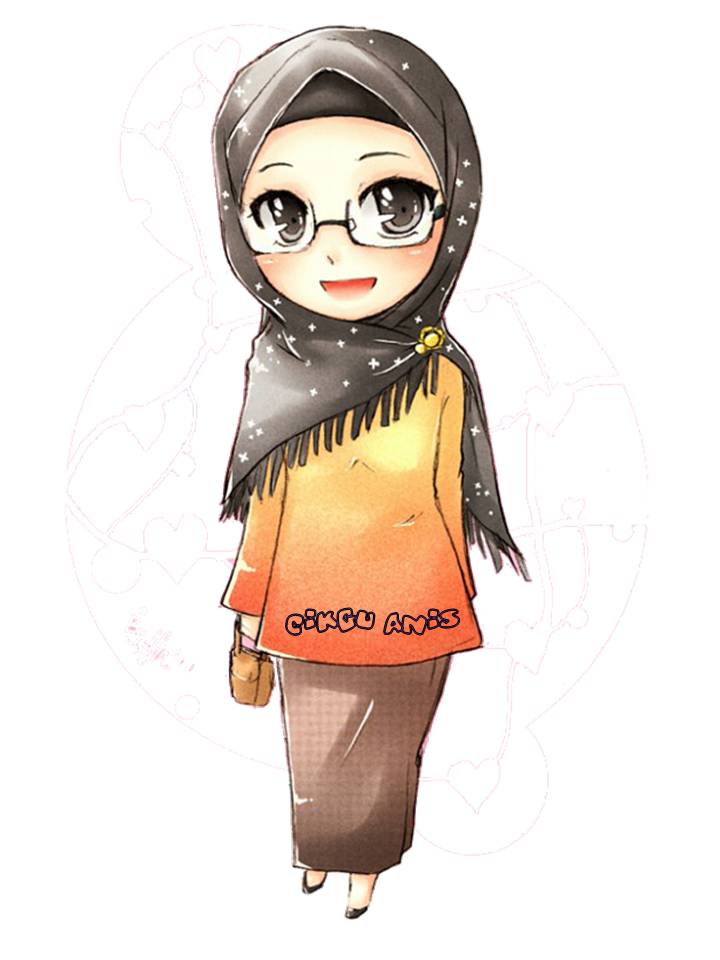 Jj
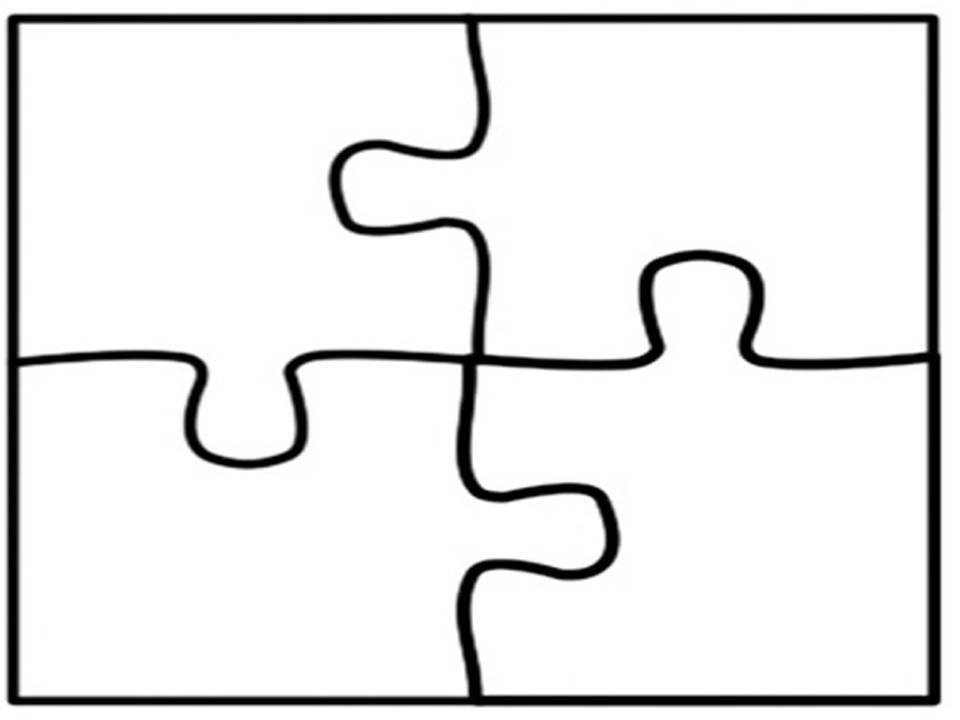 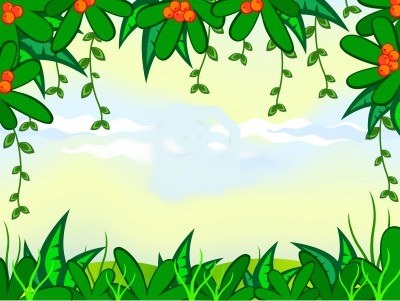 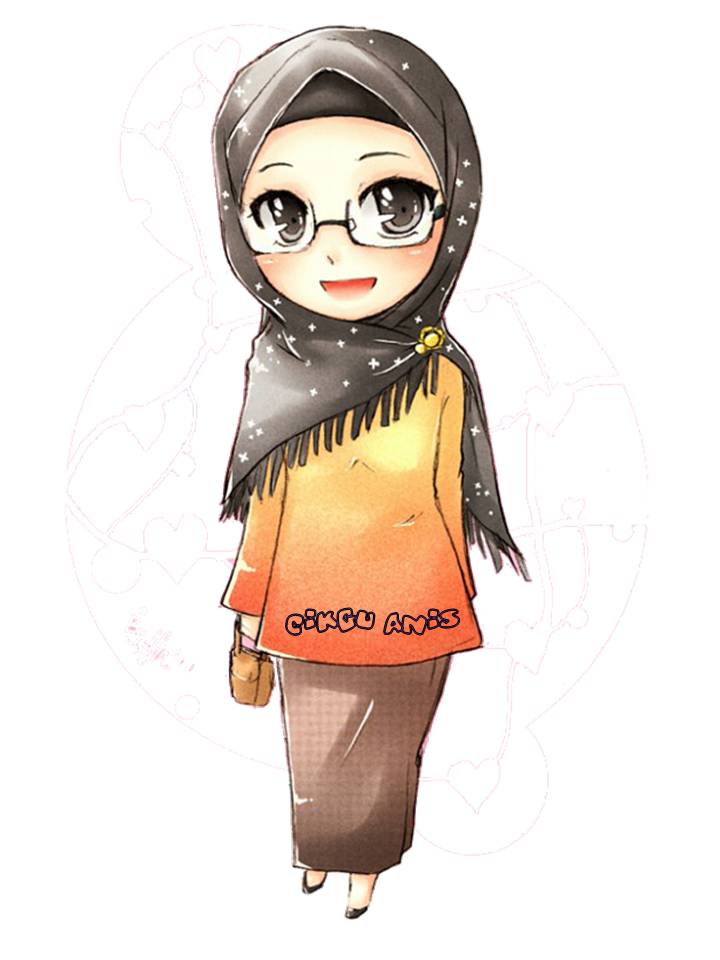 Kk
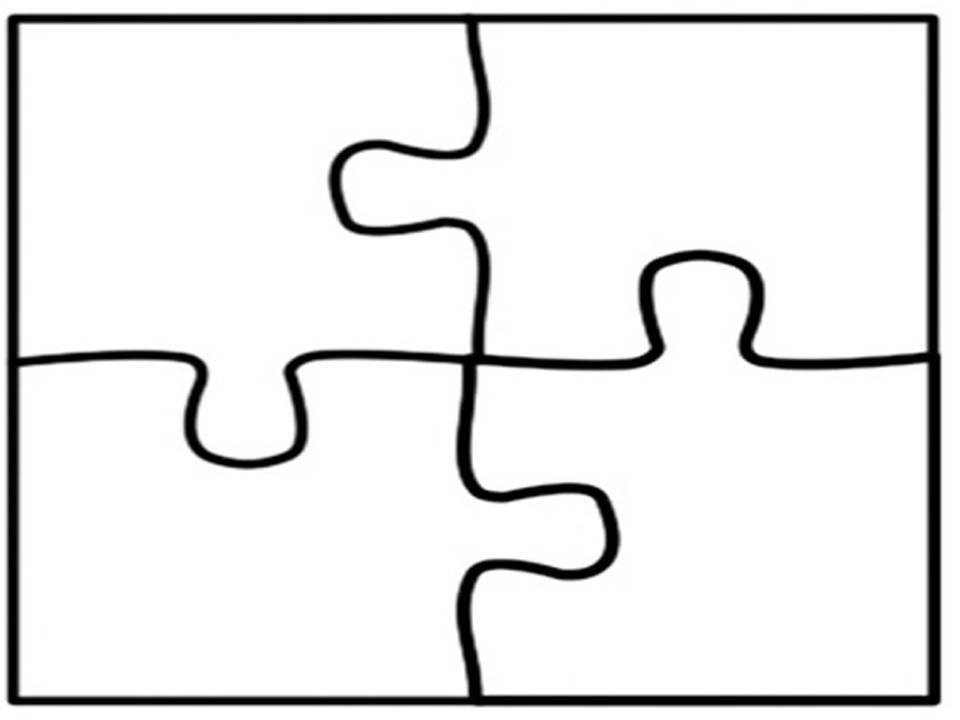 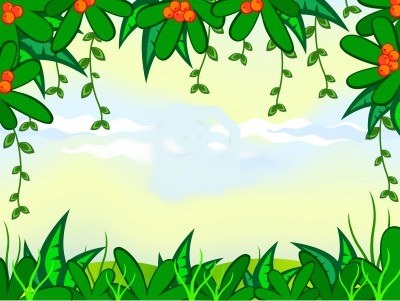 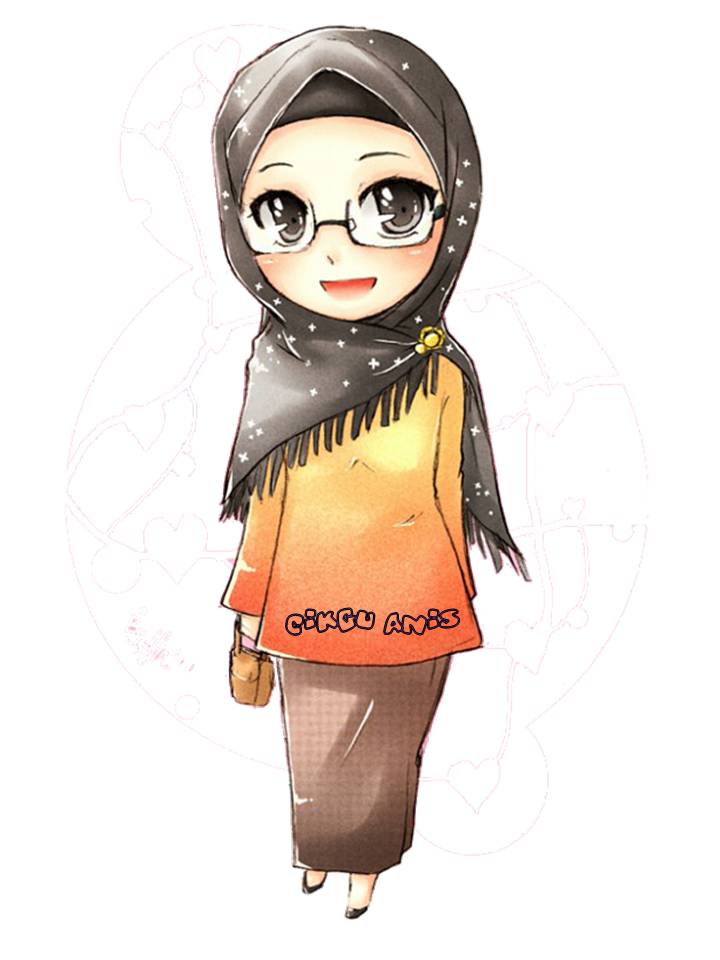 Ll
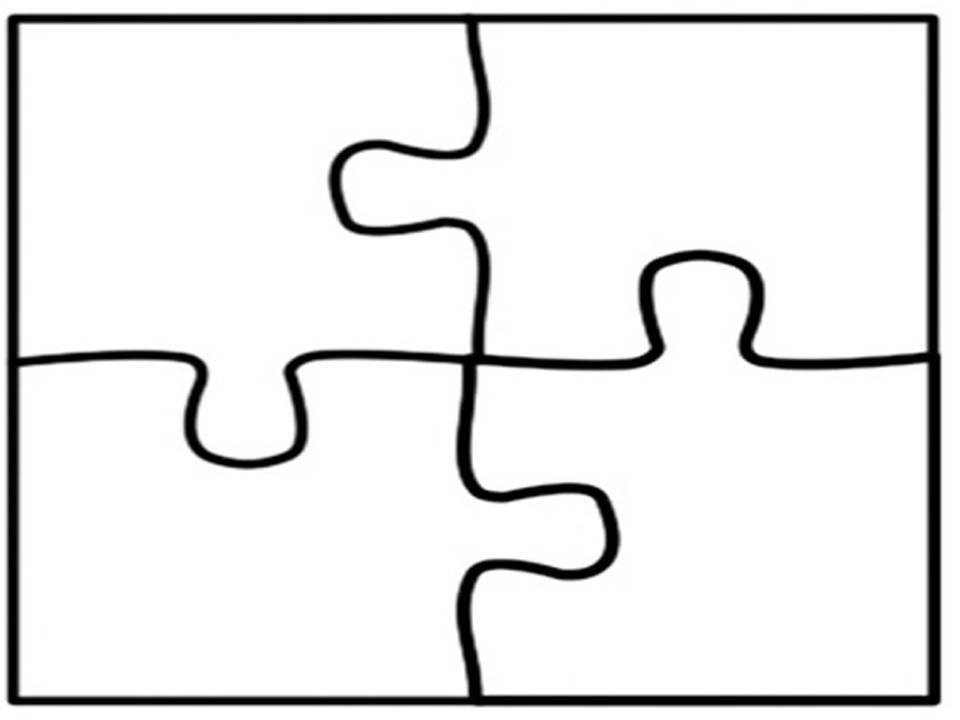 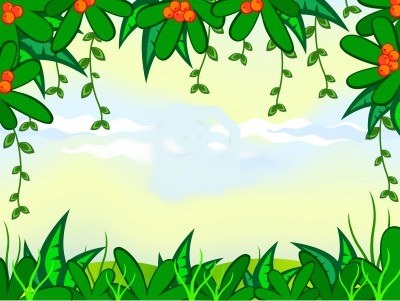 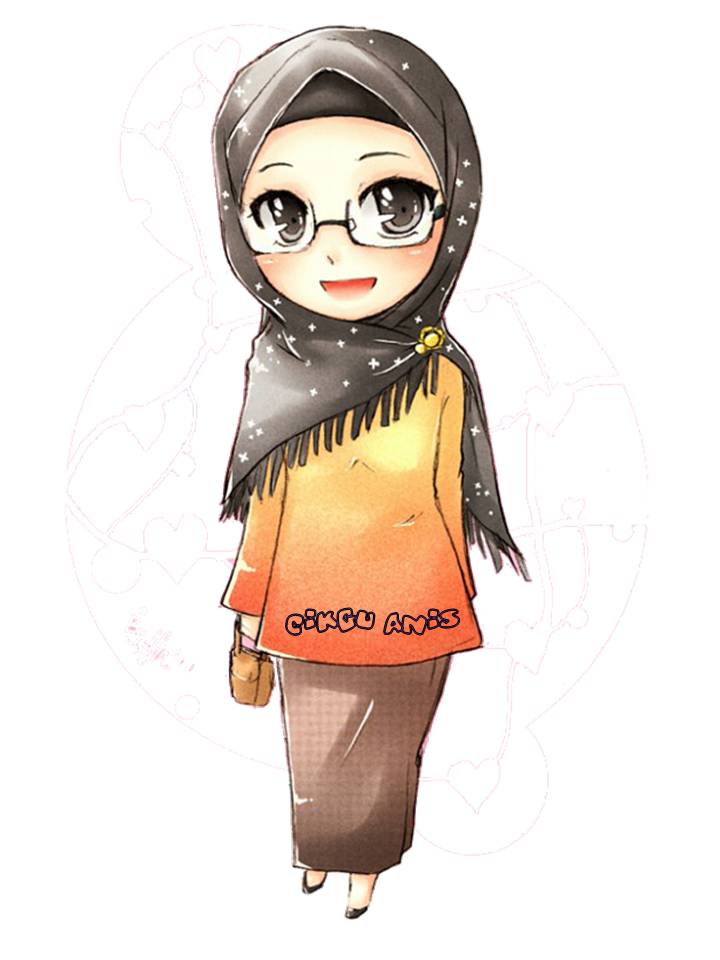 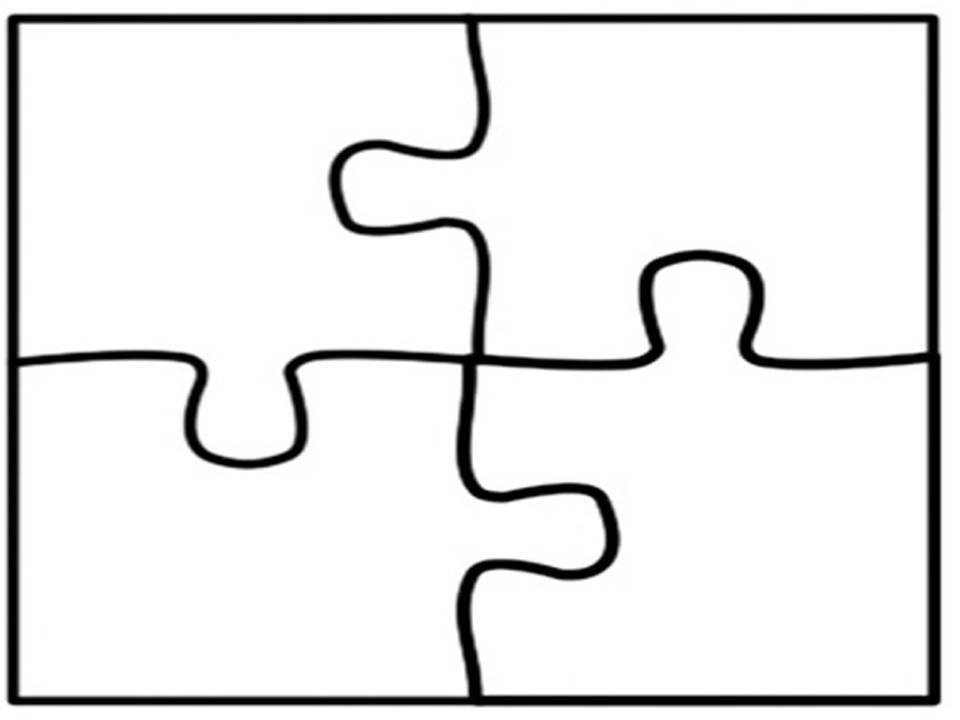 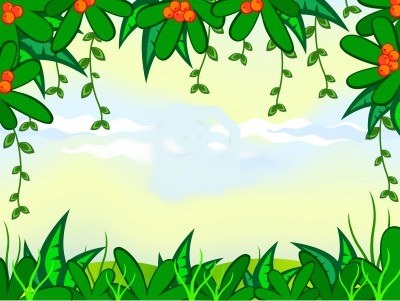 Mm
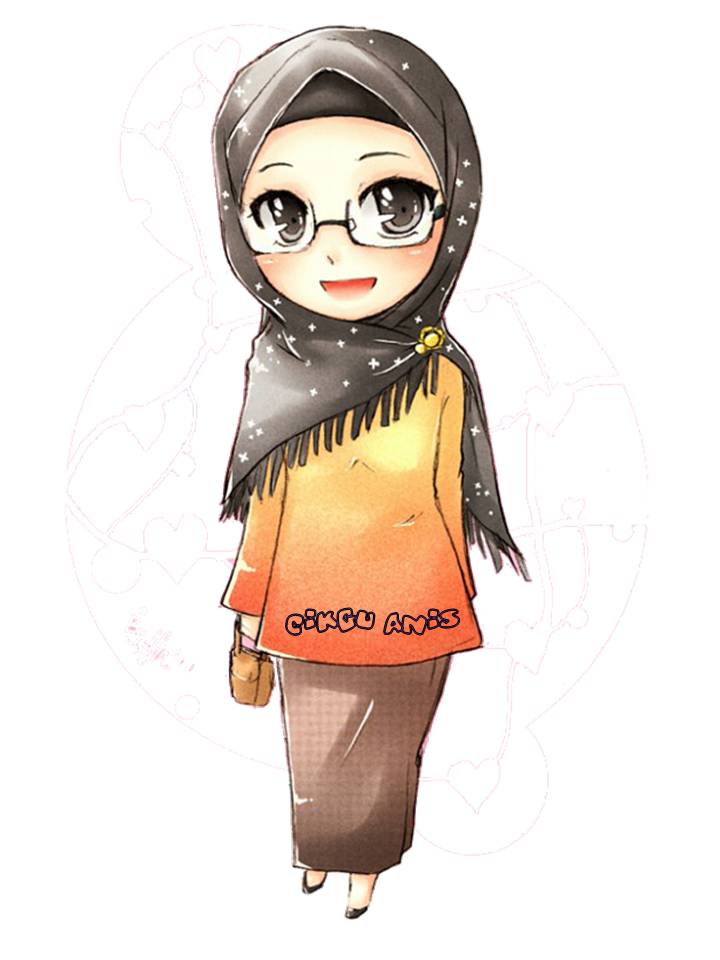 Nn
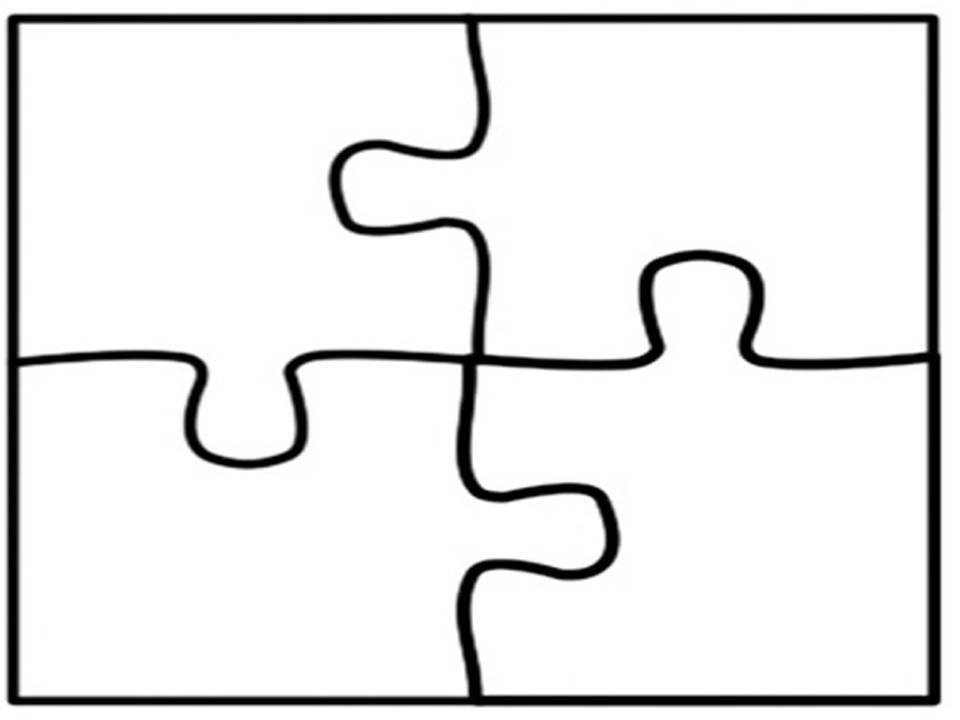 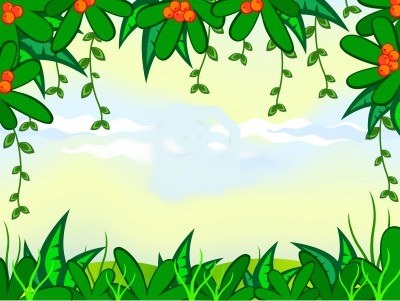 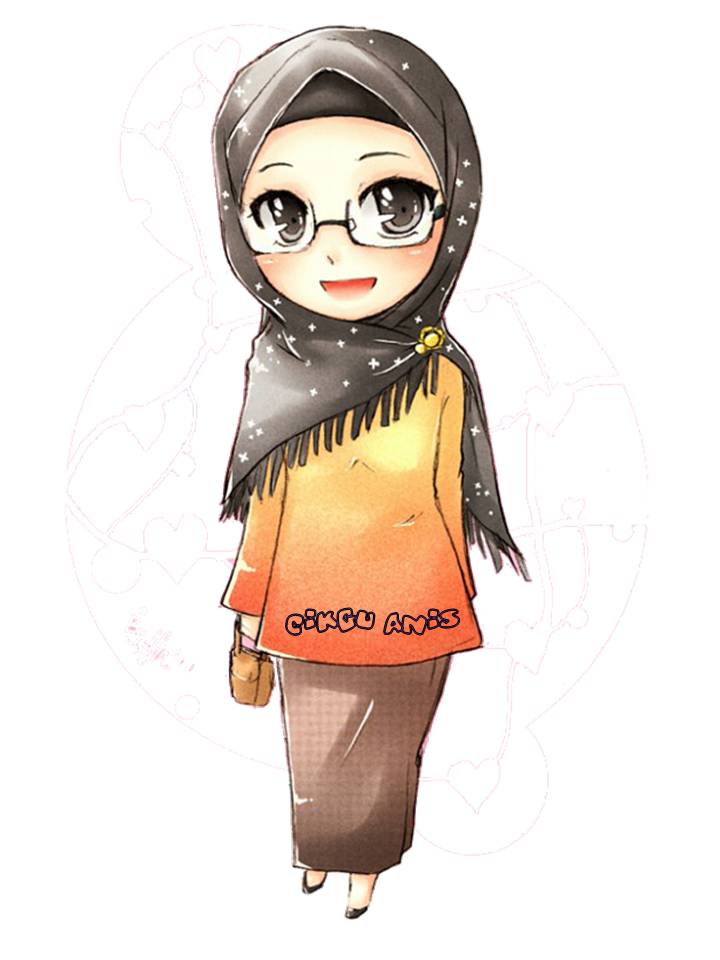 Oo
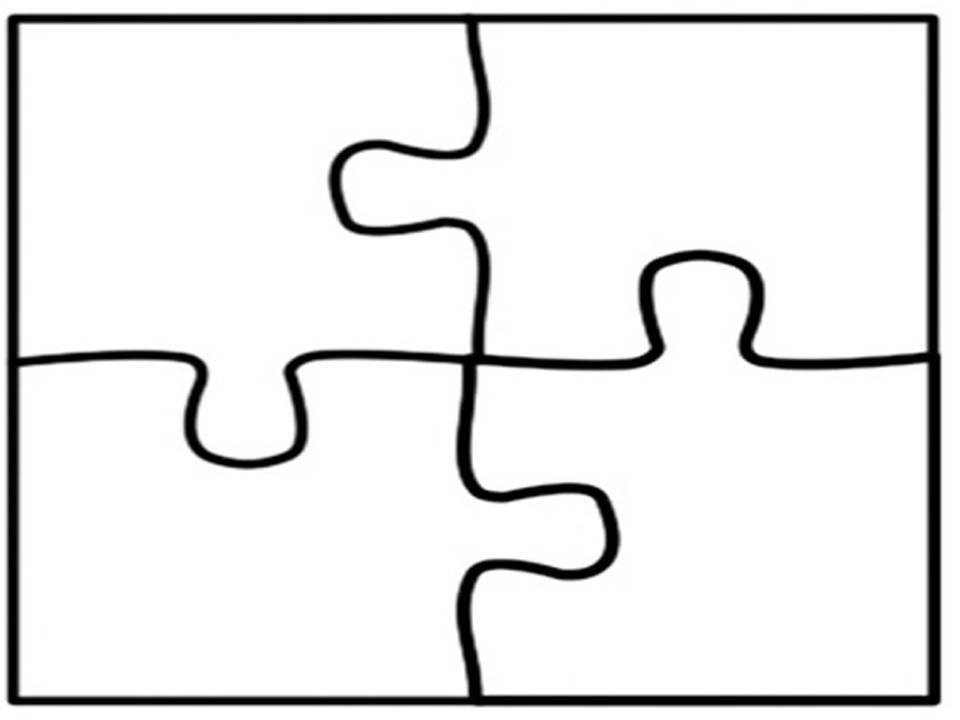 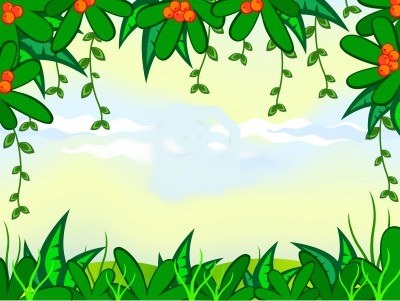 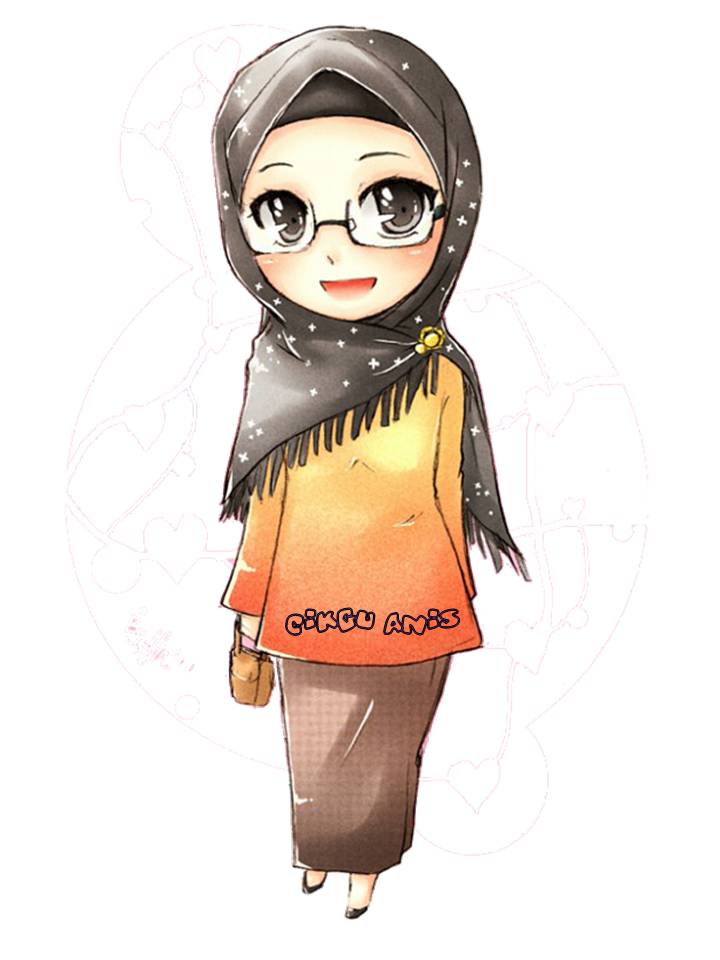 Pp
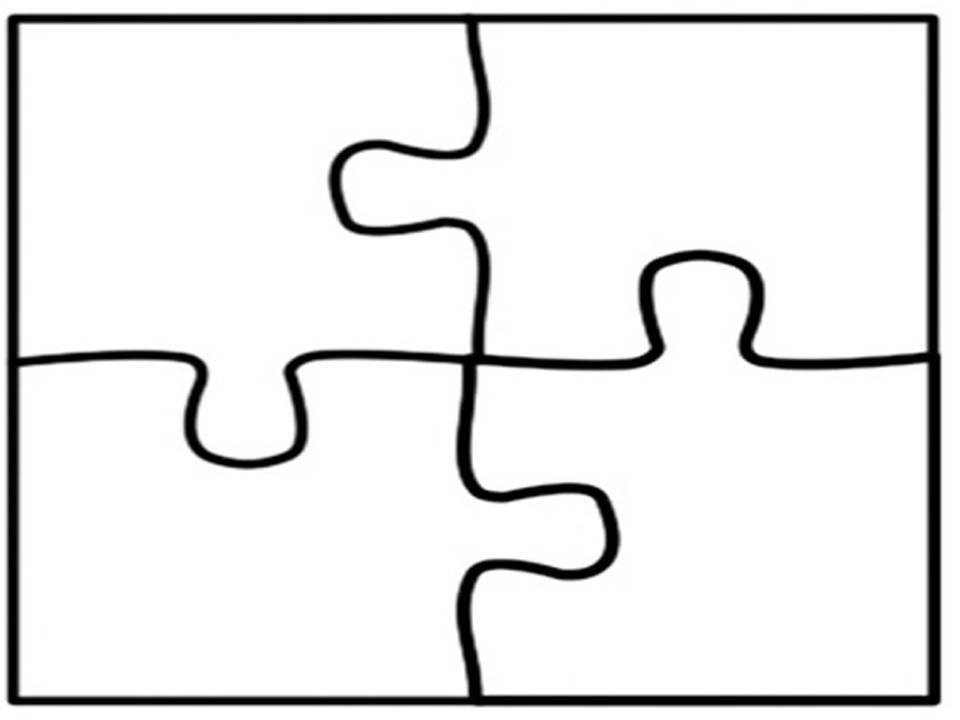 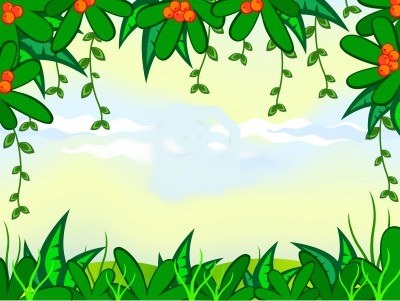 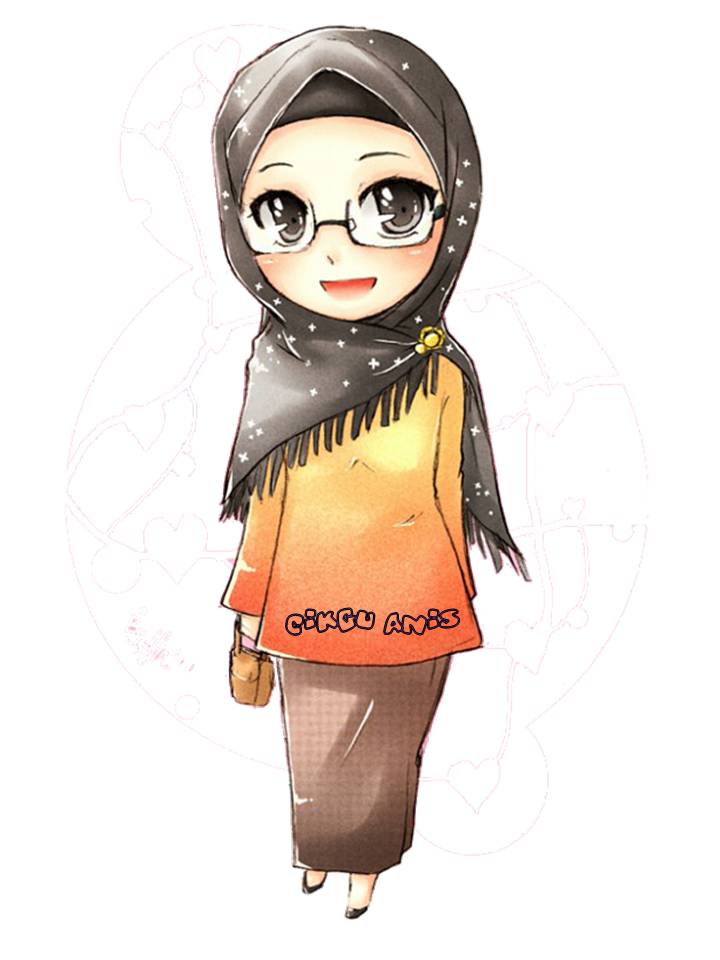 Qq
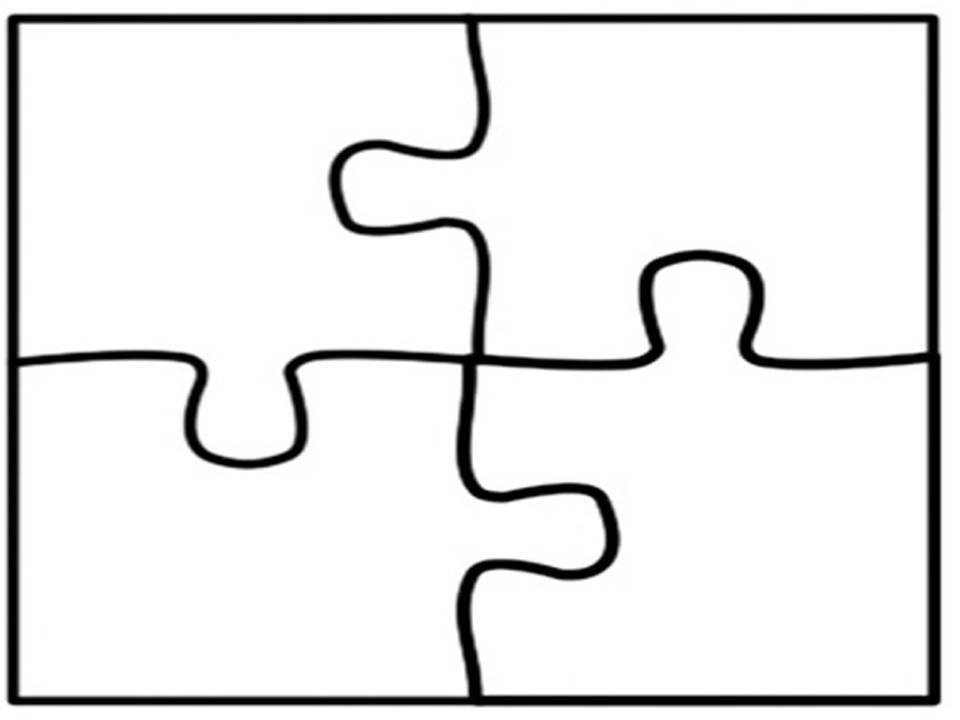 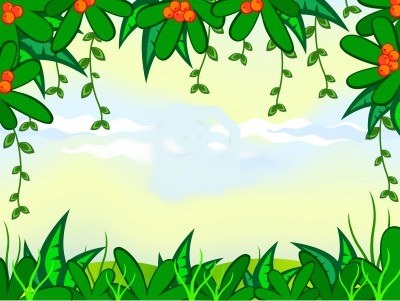 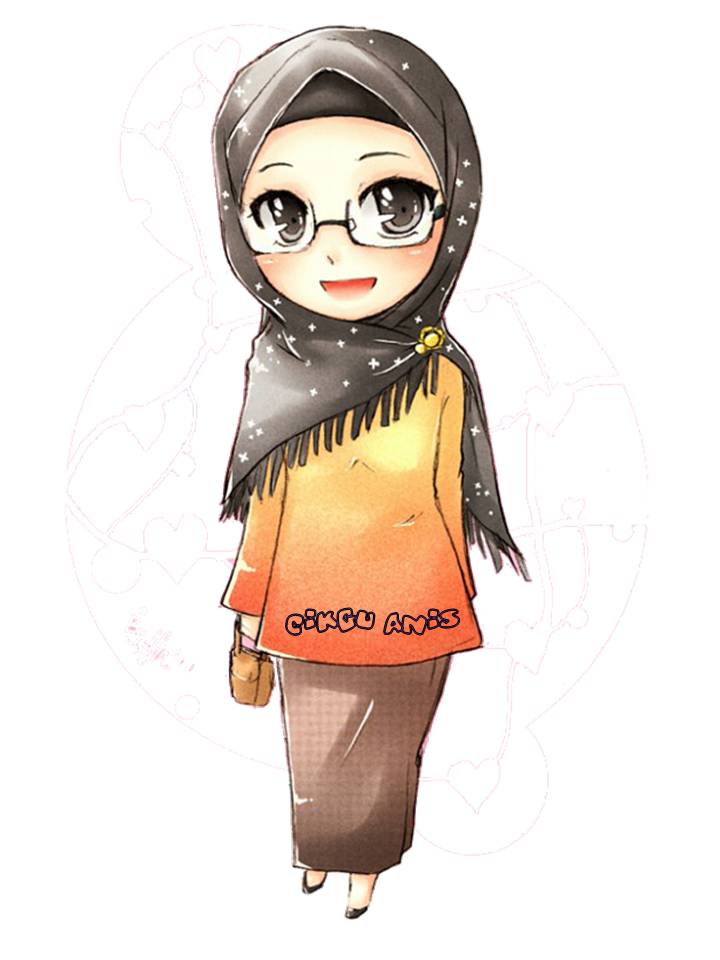 Rr
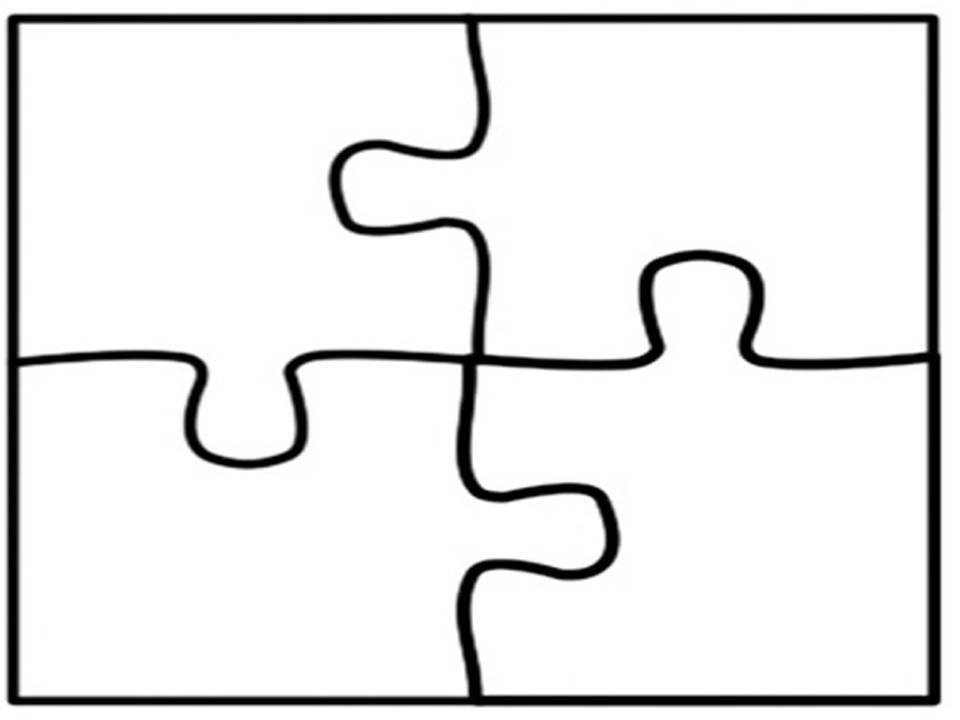 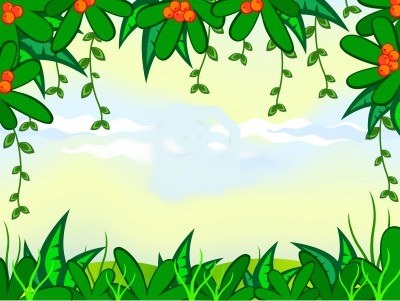 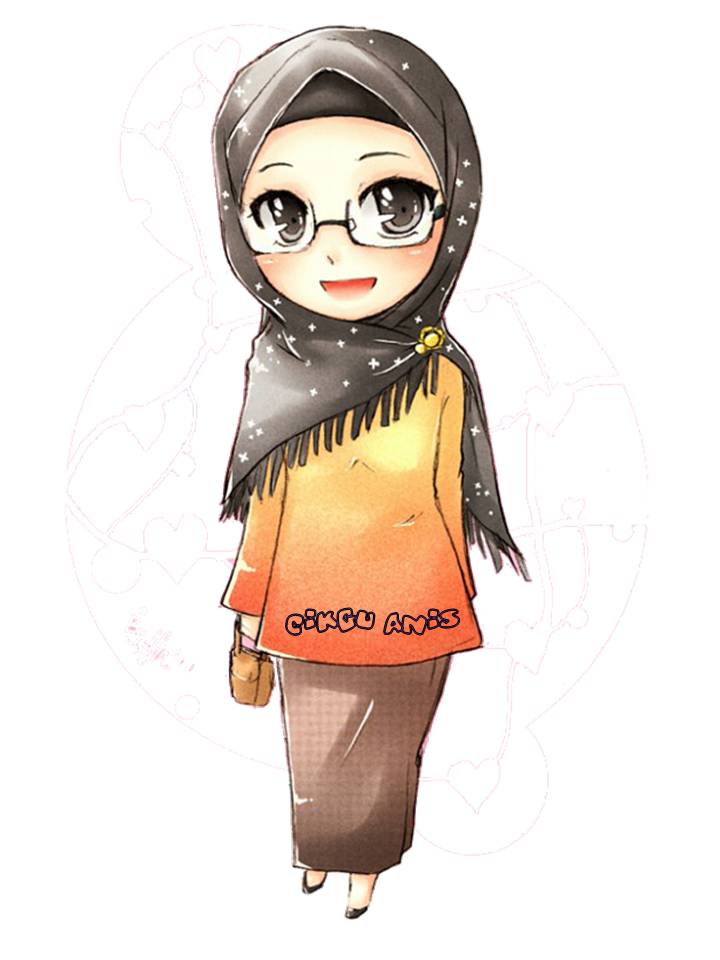 Ss
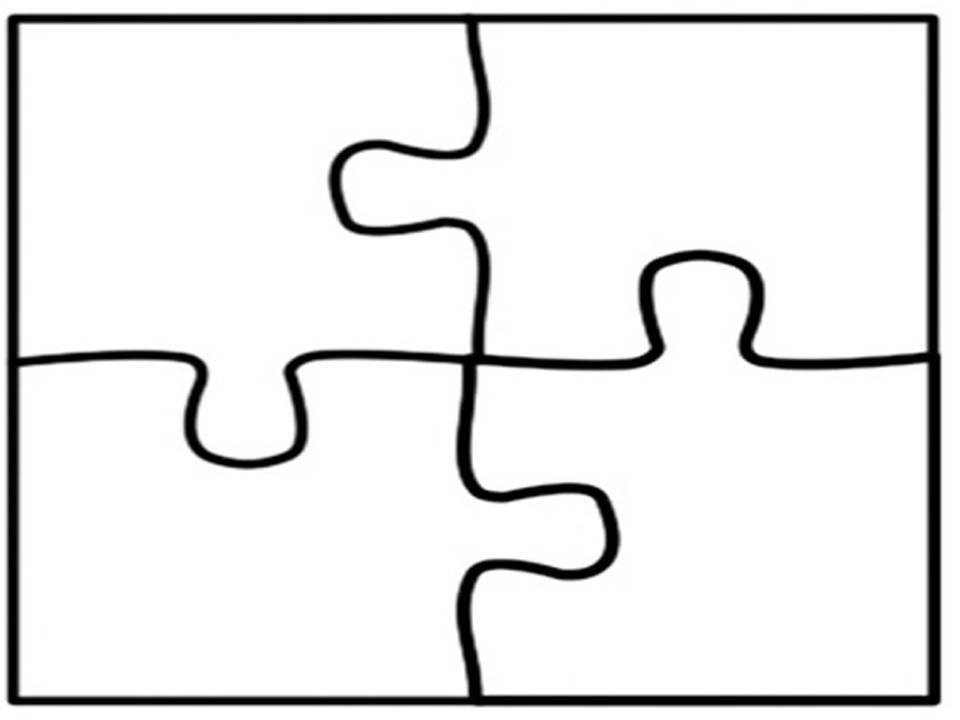 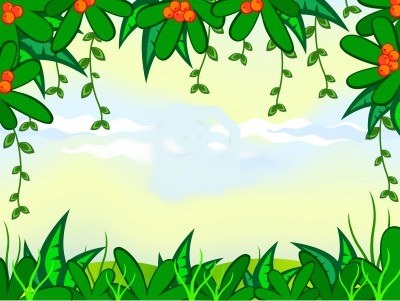 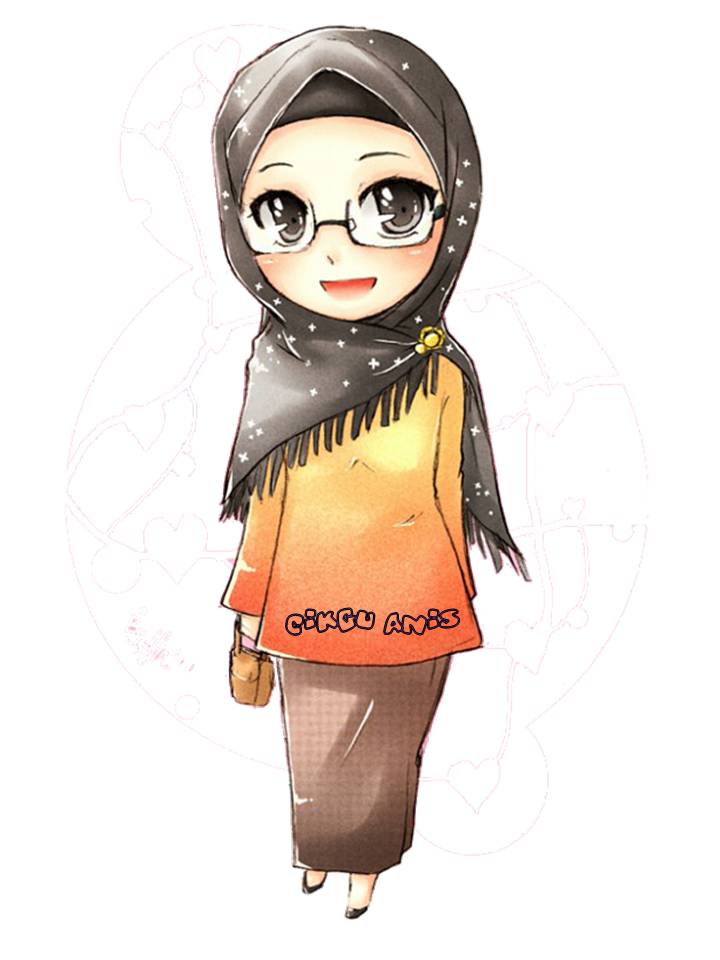 Uu
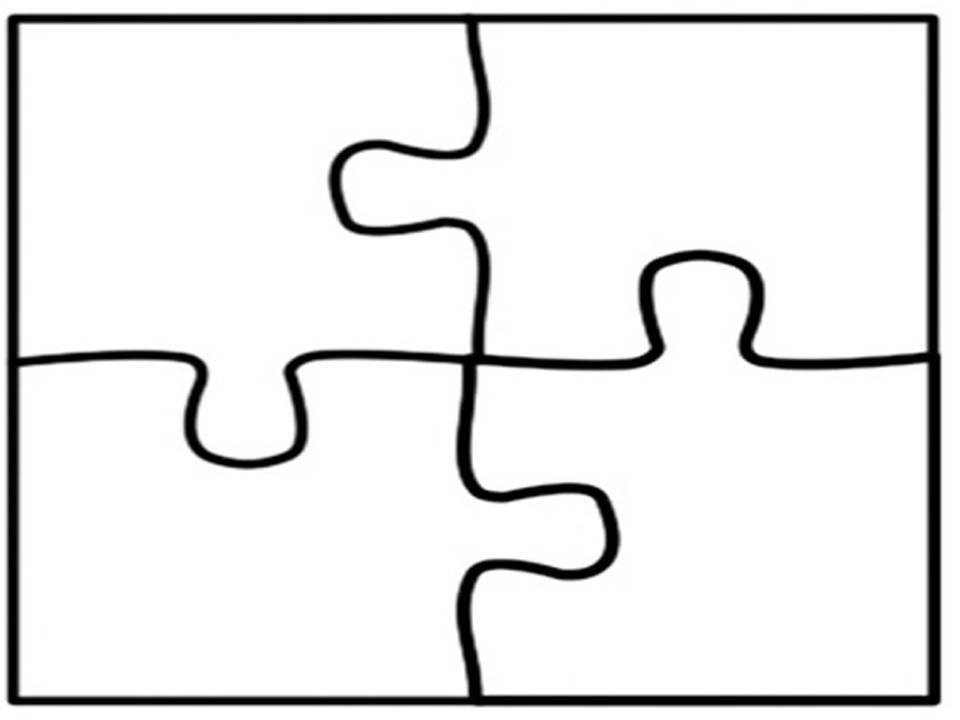 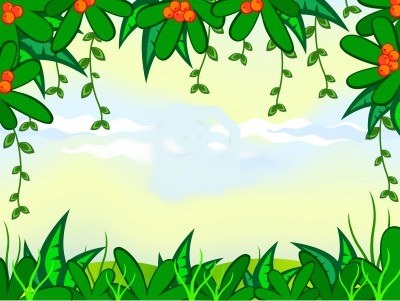 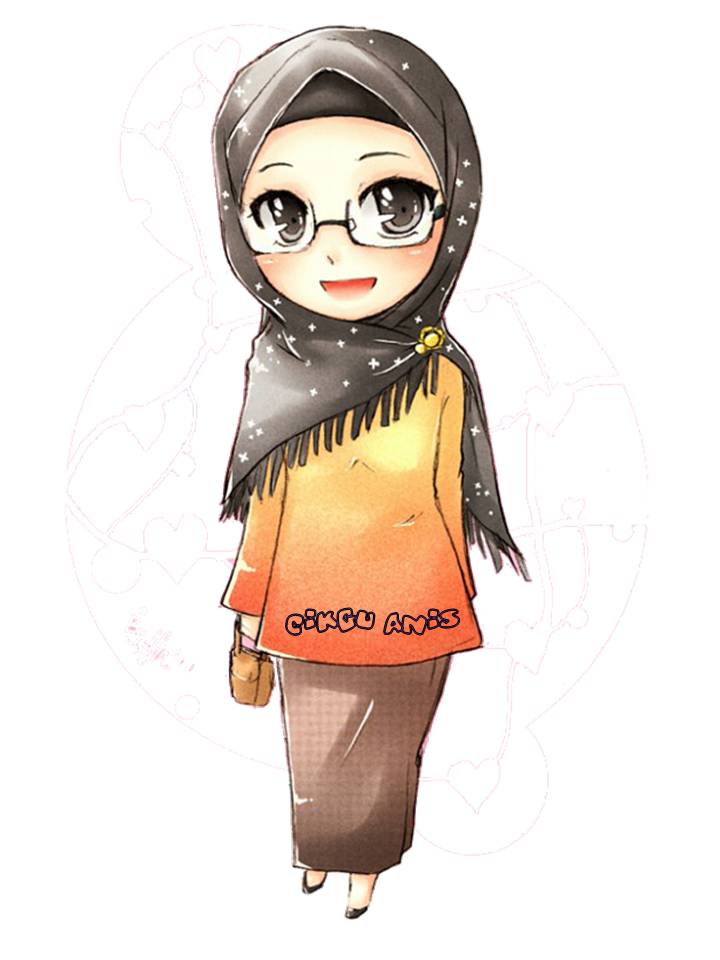 Vv
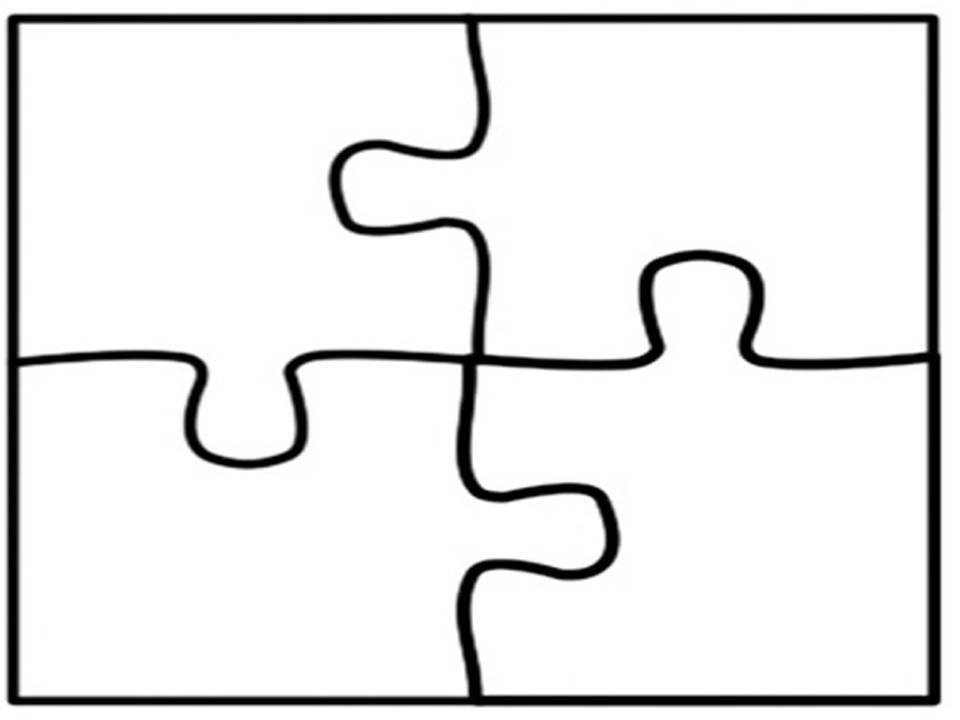 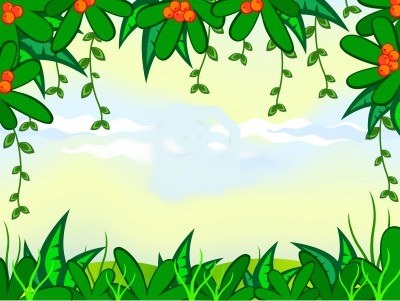 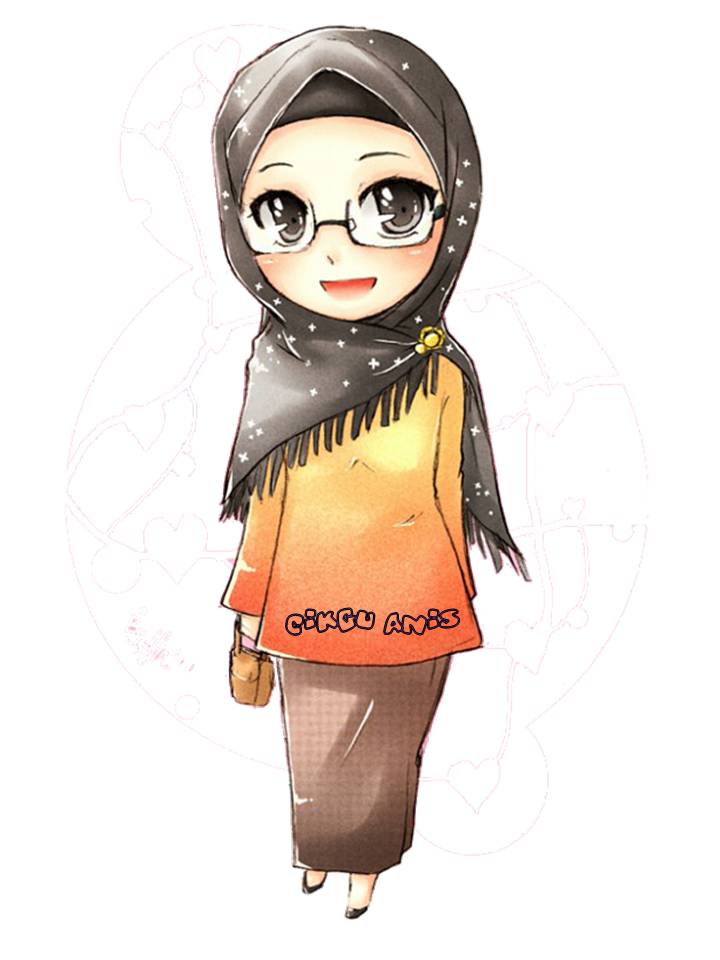 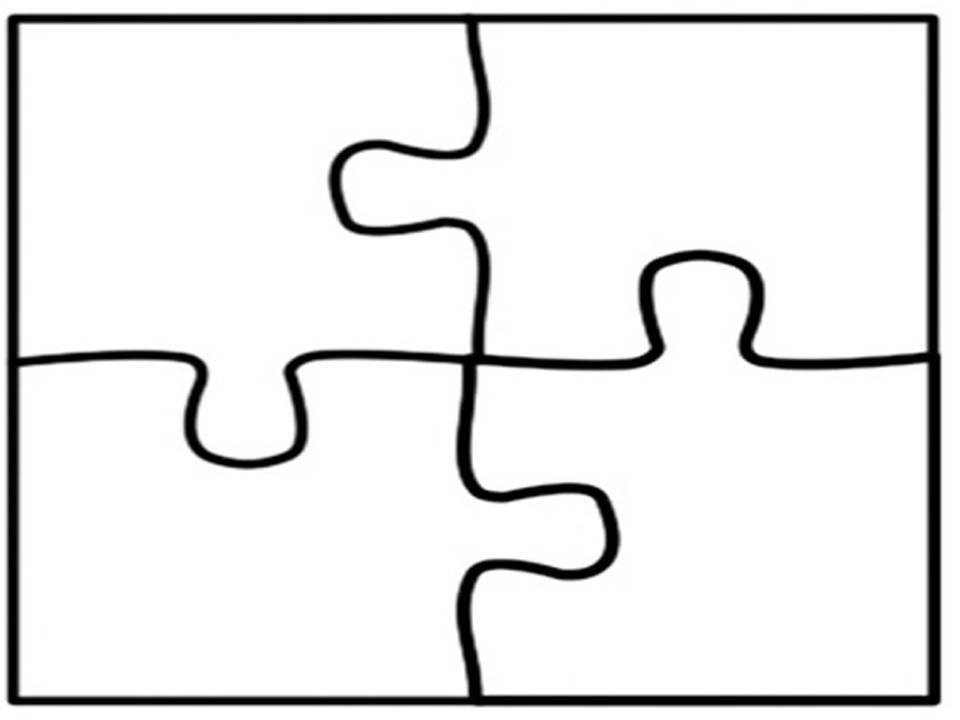 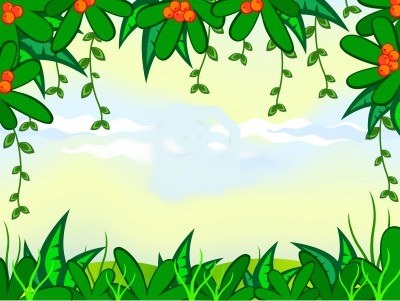 Ww
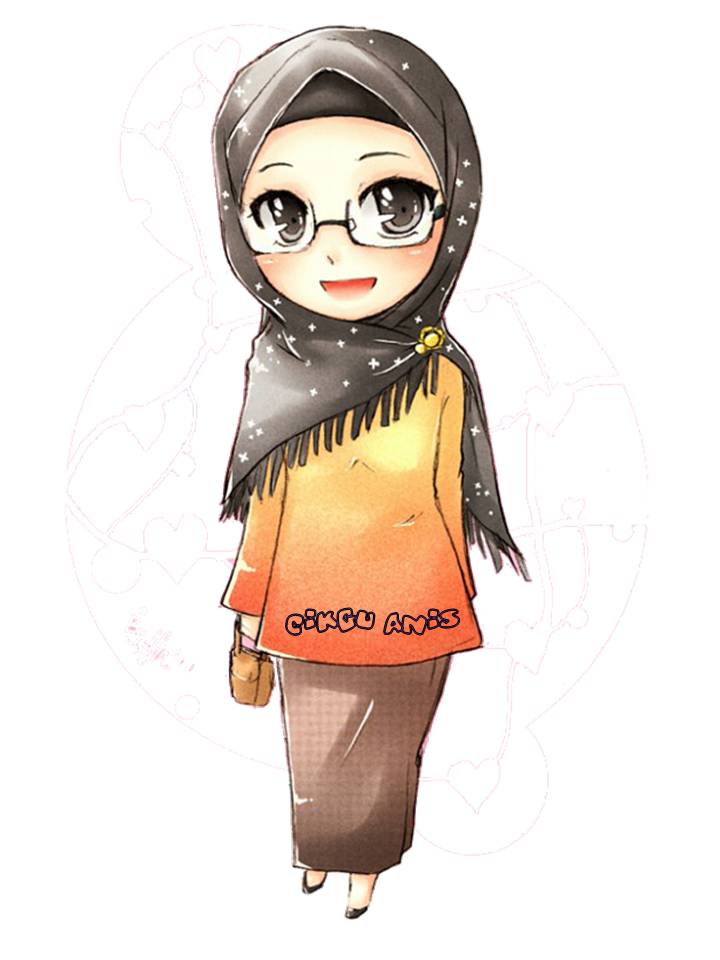 Xx
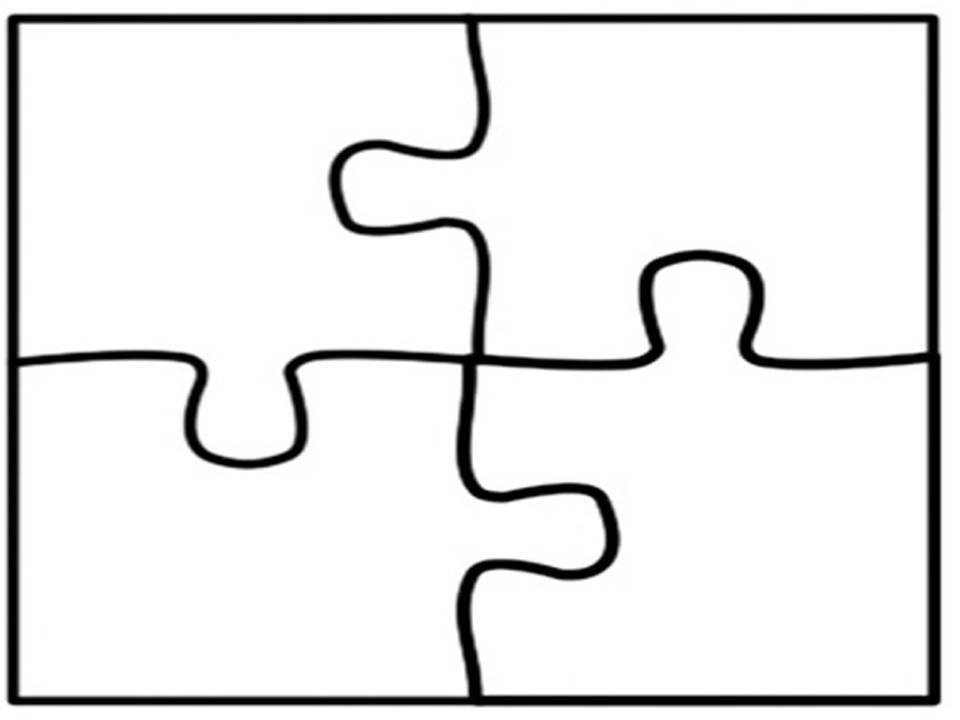 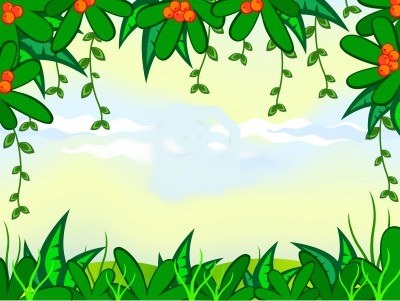 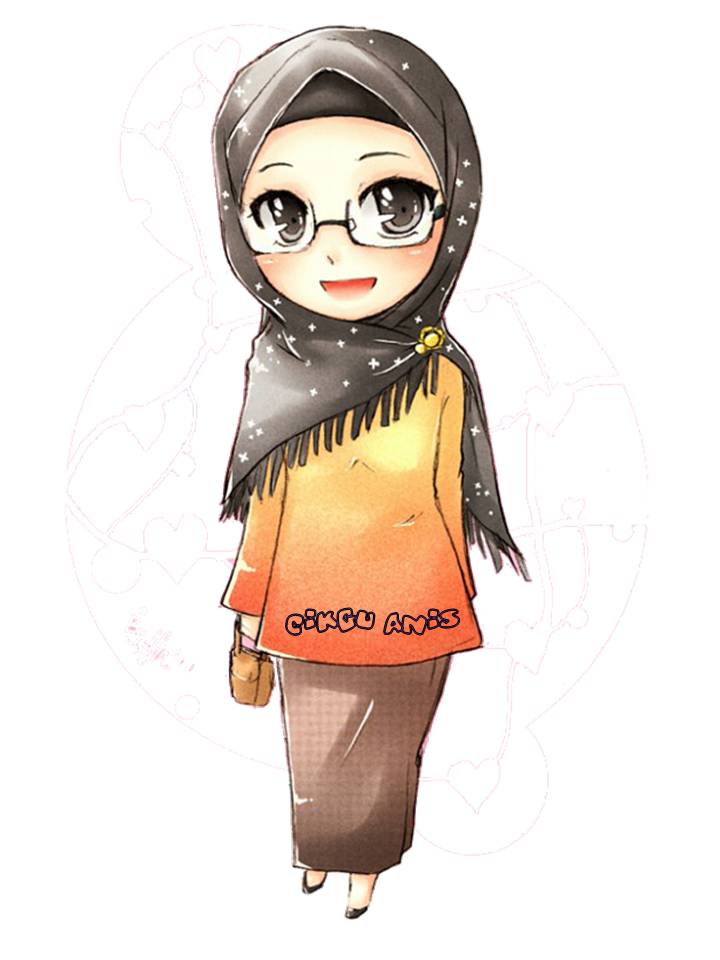 Yy
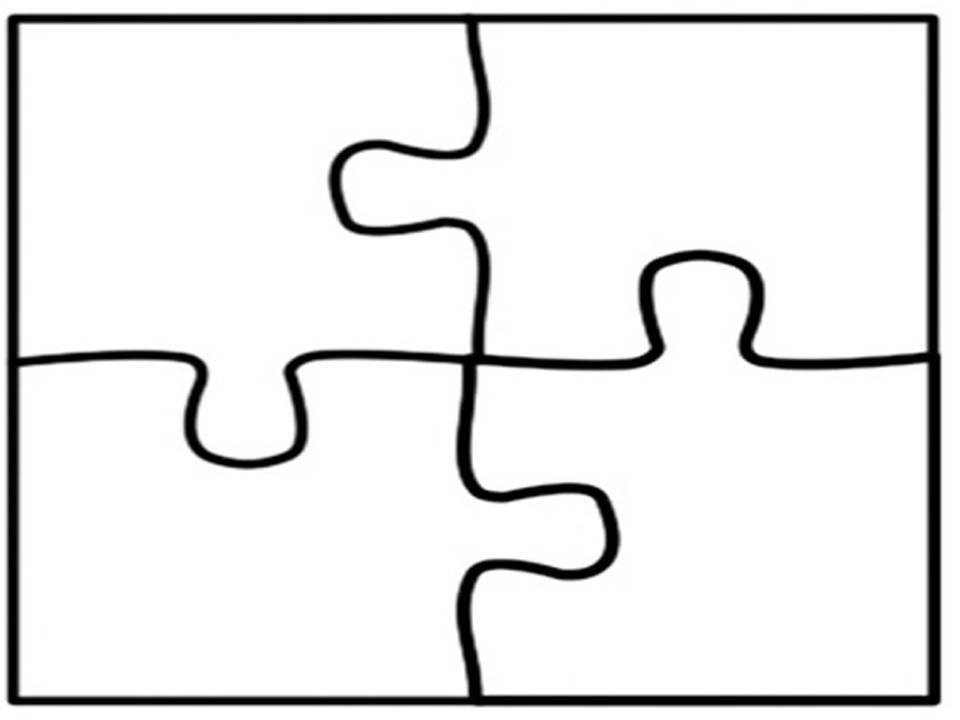 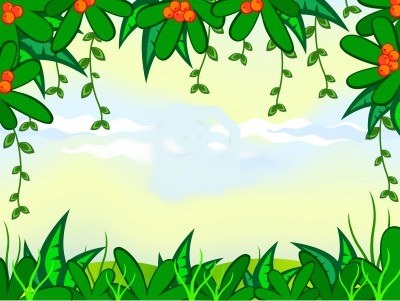 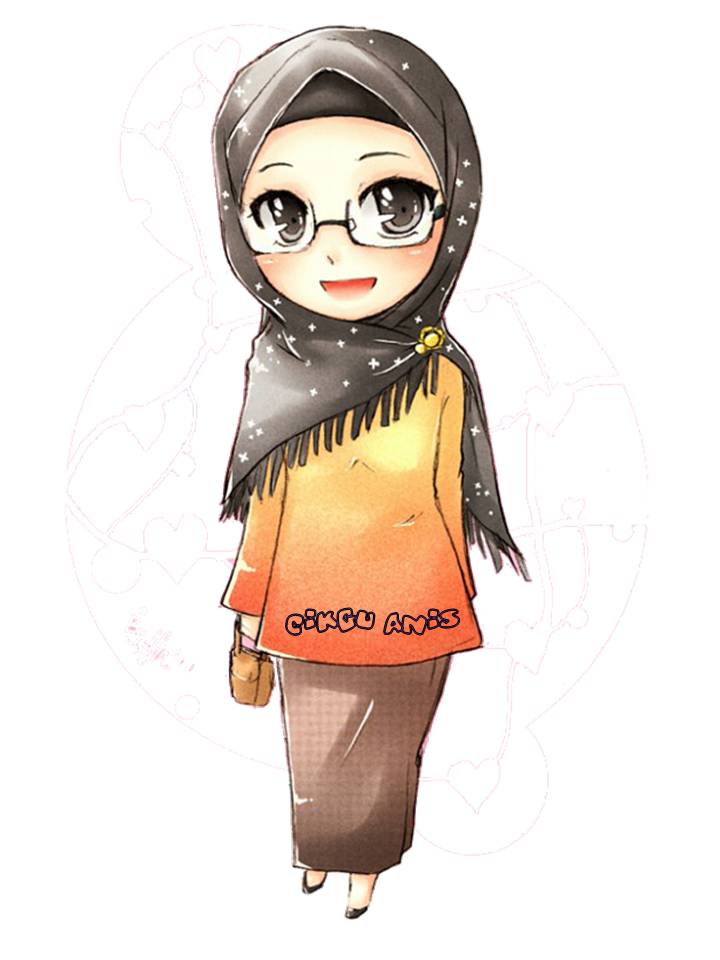 Zz
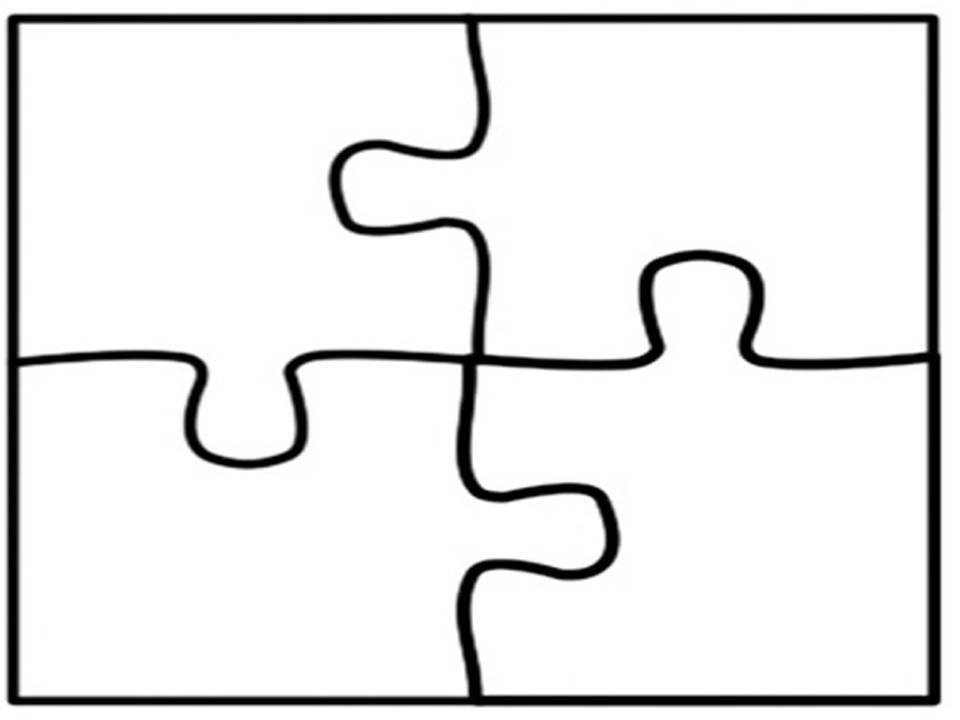 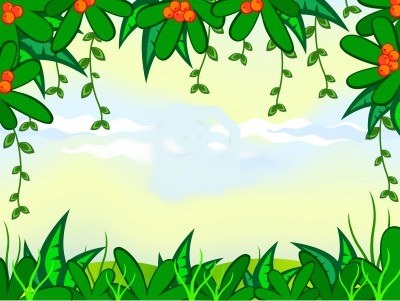 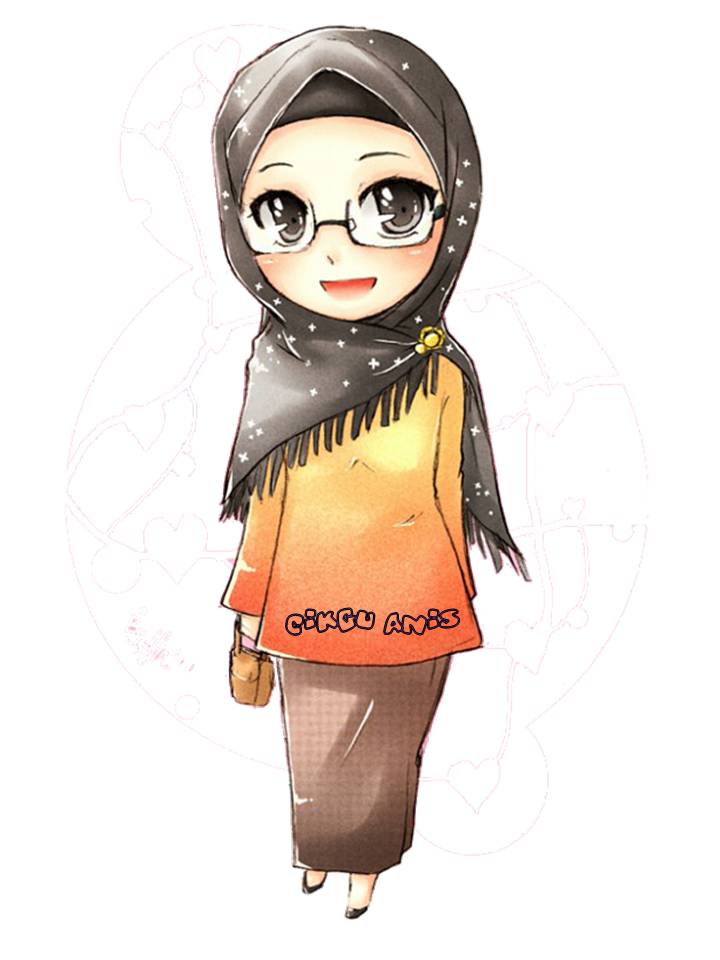 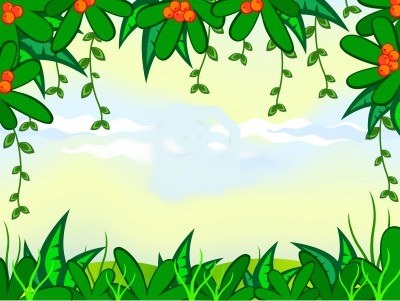 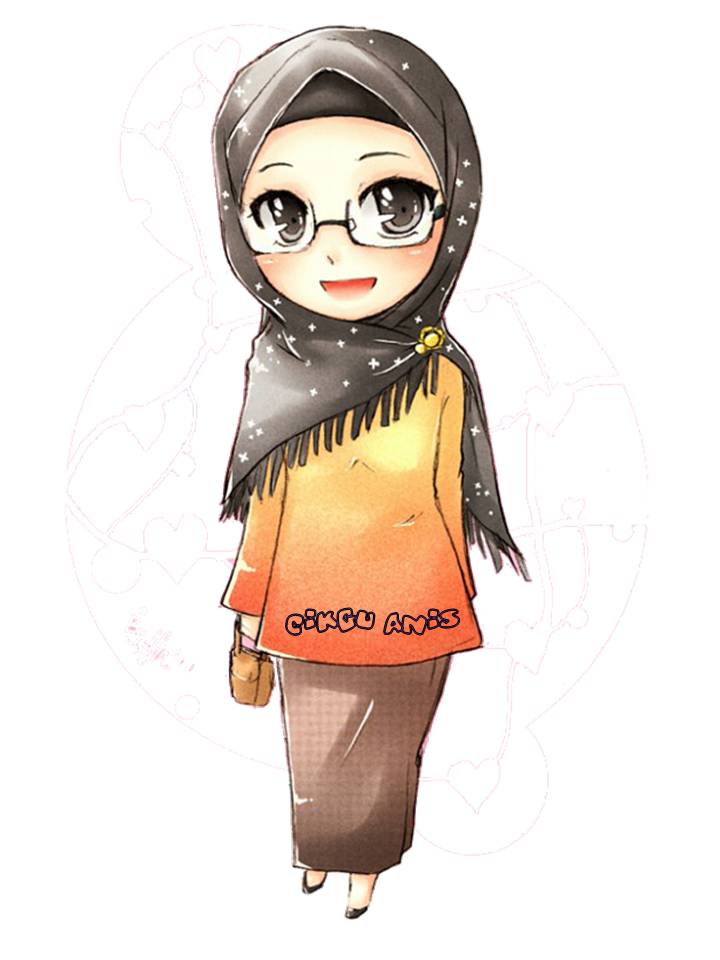